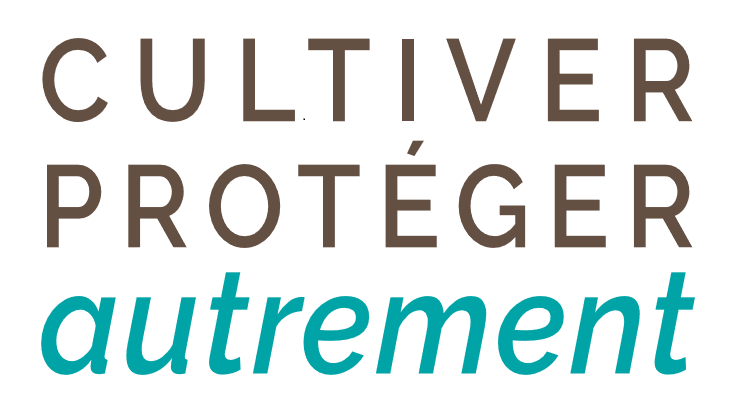 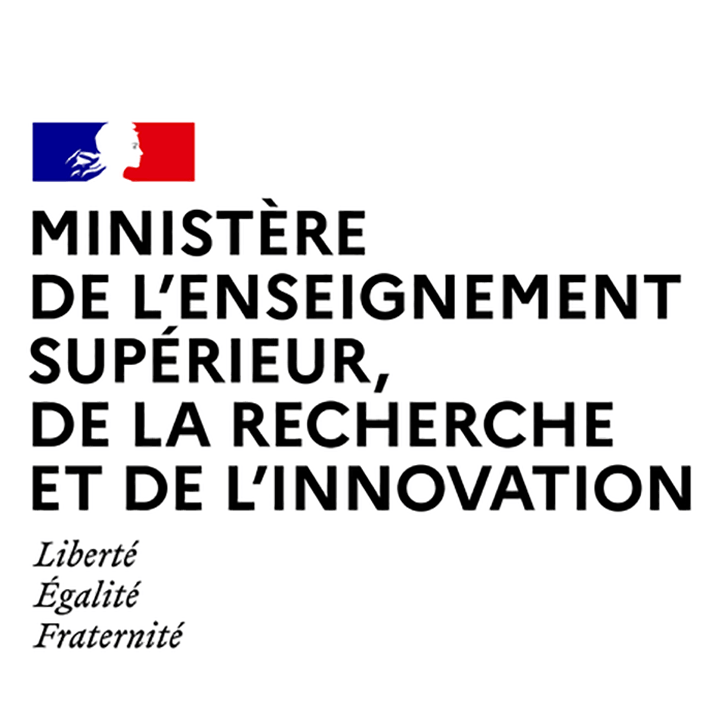 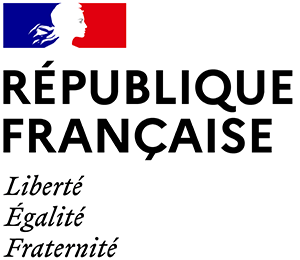 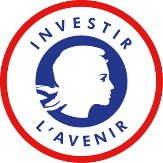 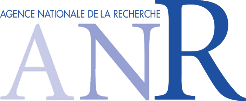 MoBiDiv - Mobiliser et Sélectionner la diversité cultivée intra et inter spécifique pour un changement systémique vers une agriculture zéro-pesticide

Jérôme Enjalbert, Aline Fugeray-Scarbel
Journée APIMET & SEPMET, 11 décembre 2020
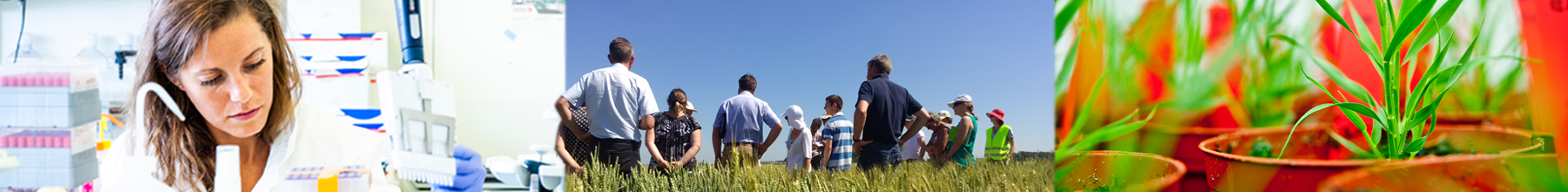 Mélanger des variétés et des espèces pour une agriculture zéro-pesticide
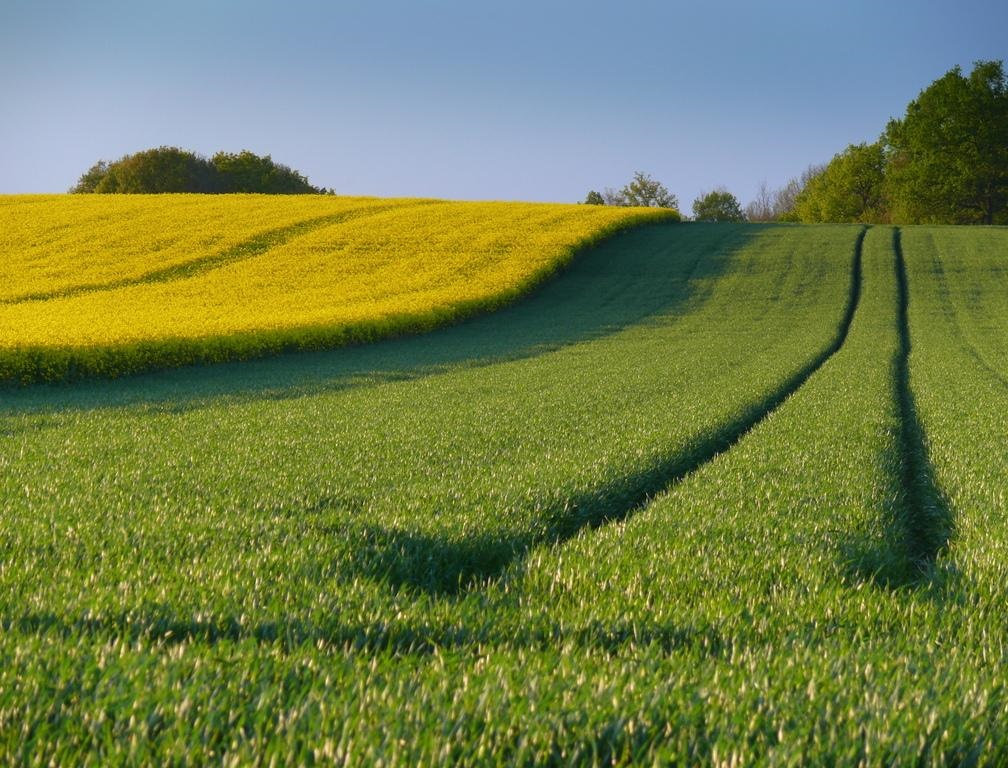 Homogénéité
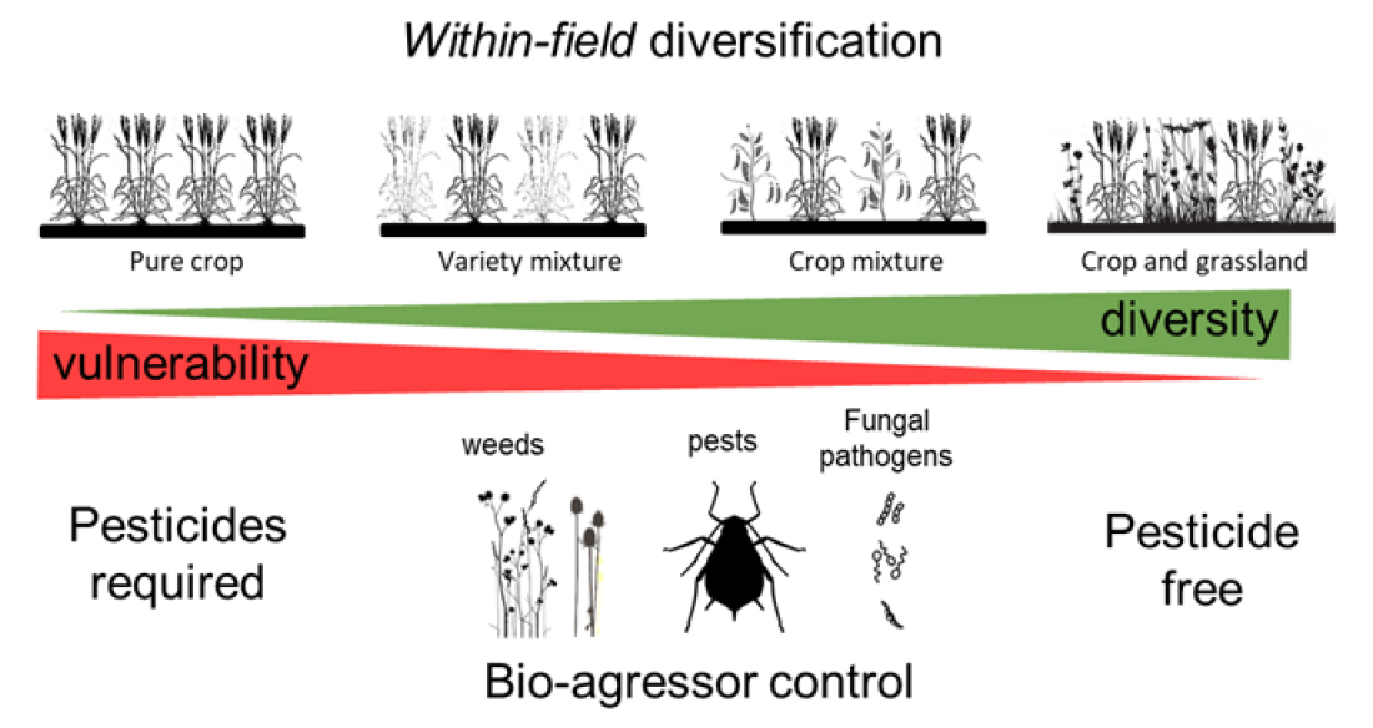 2
→ Augmenter la diversité intra-parcelle réduit l’utilisation des pesticides
Mélanger des variétés et des espèces pour une agriculture zéro-pesticide
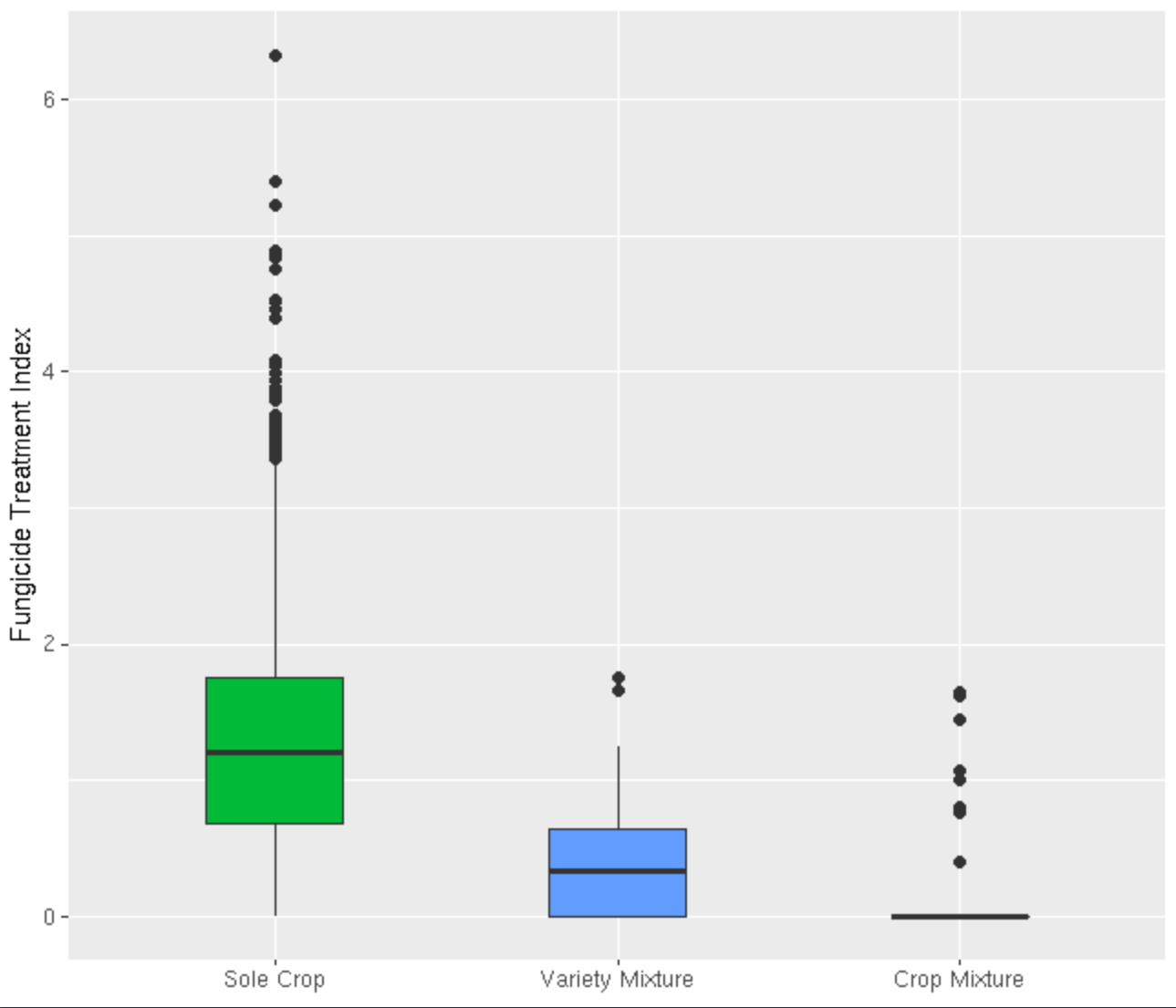 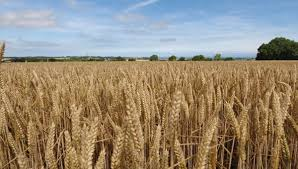 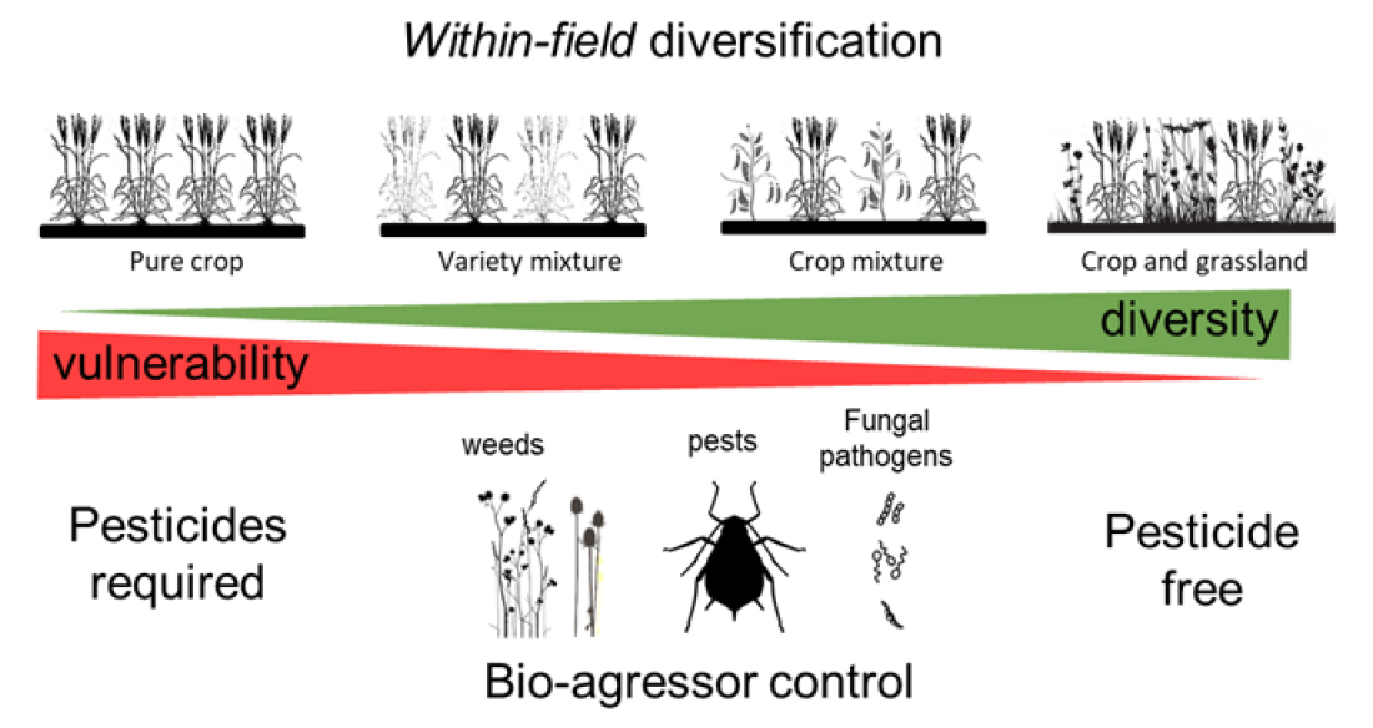 Fungicide treatments
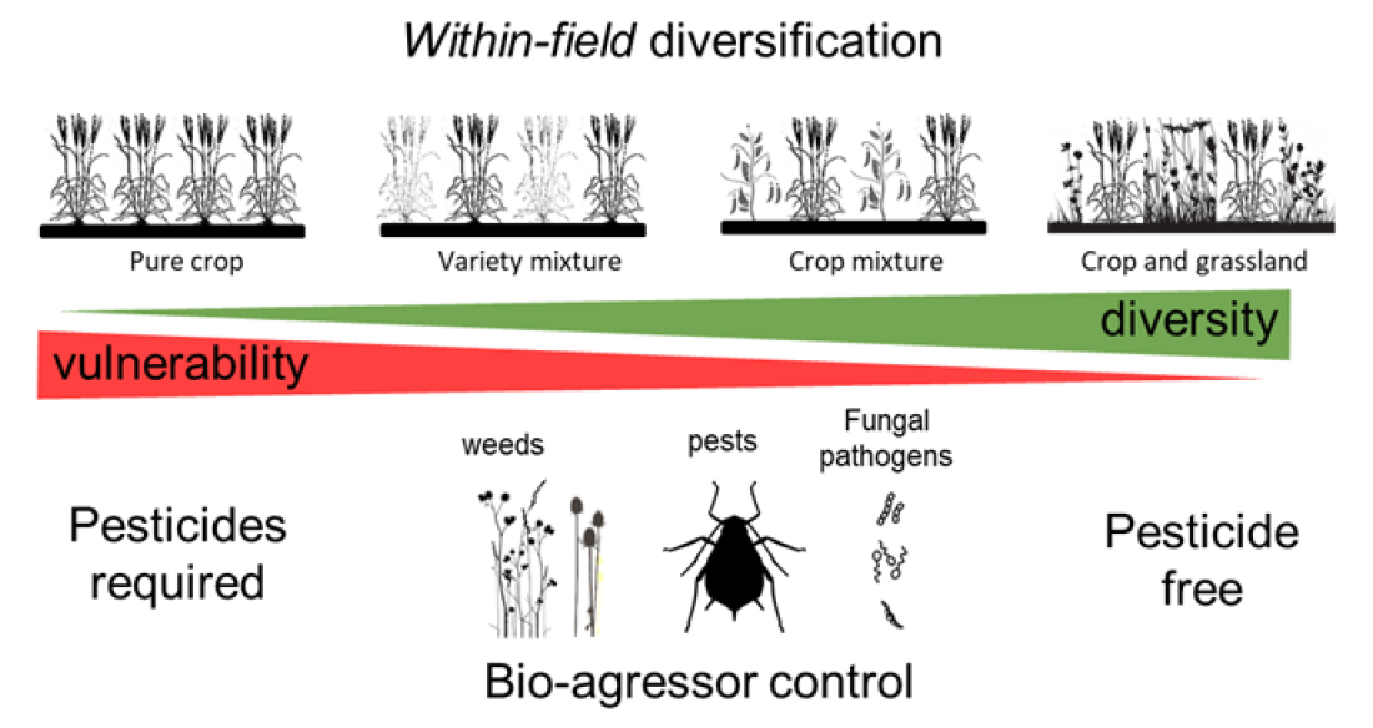 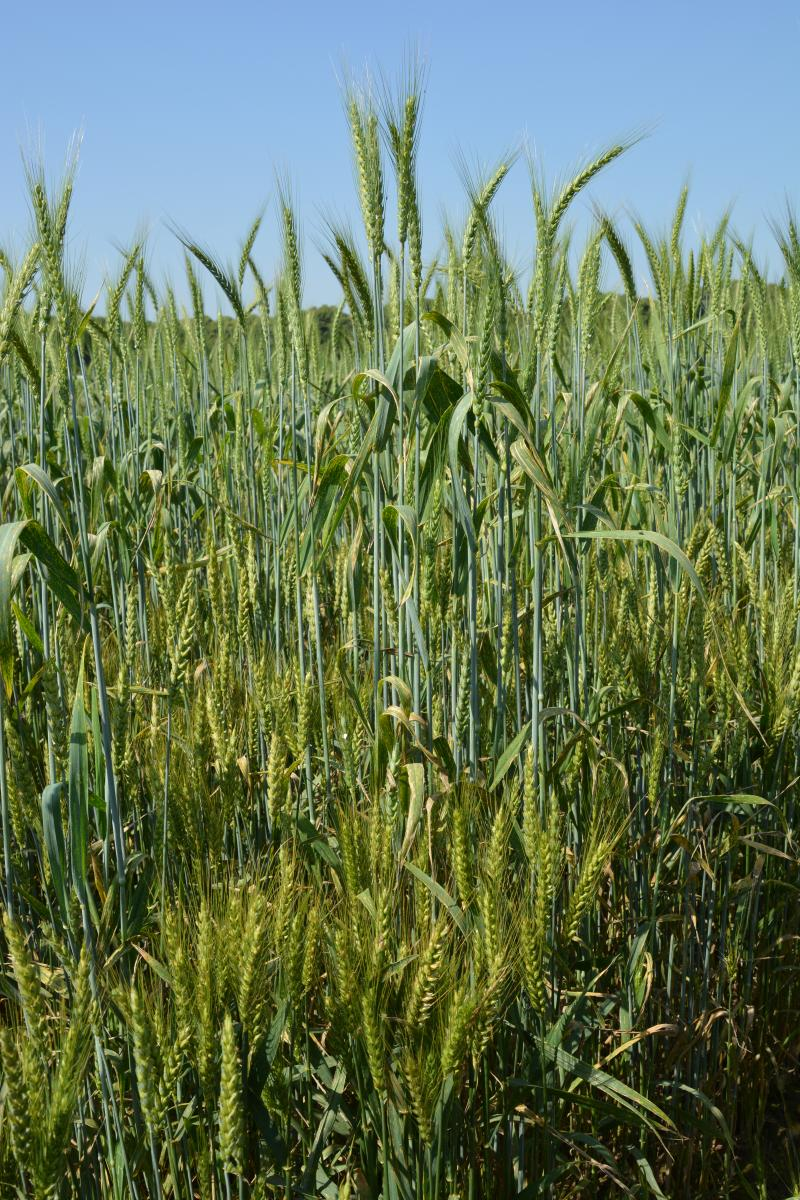 DEPHY Network2005 - 20186600 obs.Merhben et al. unpublished
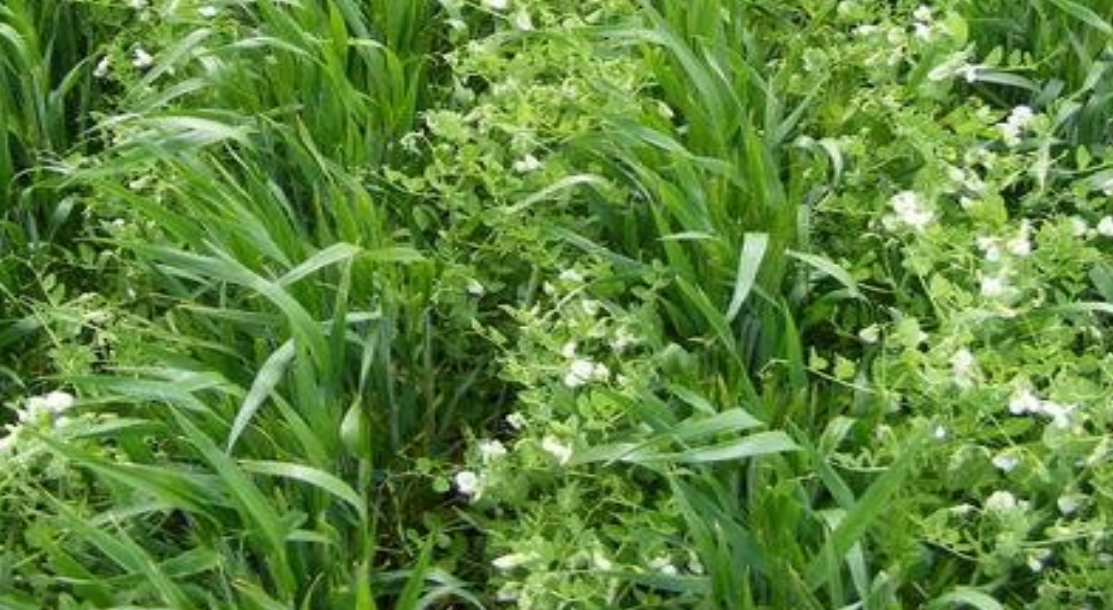 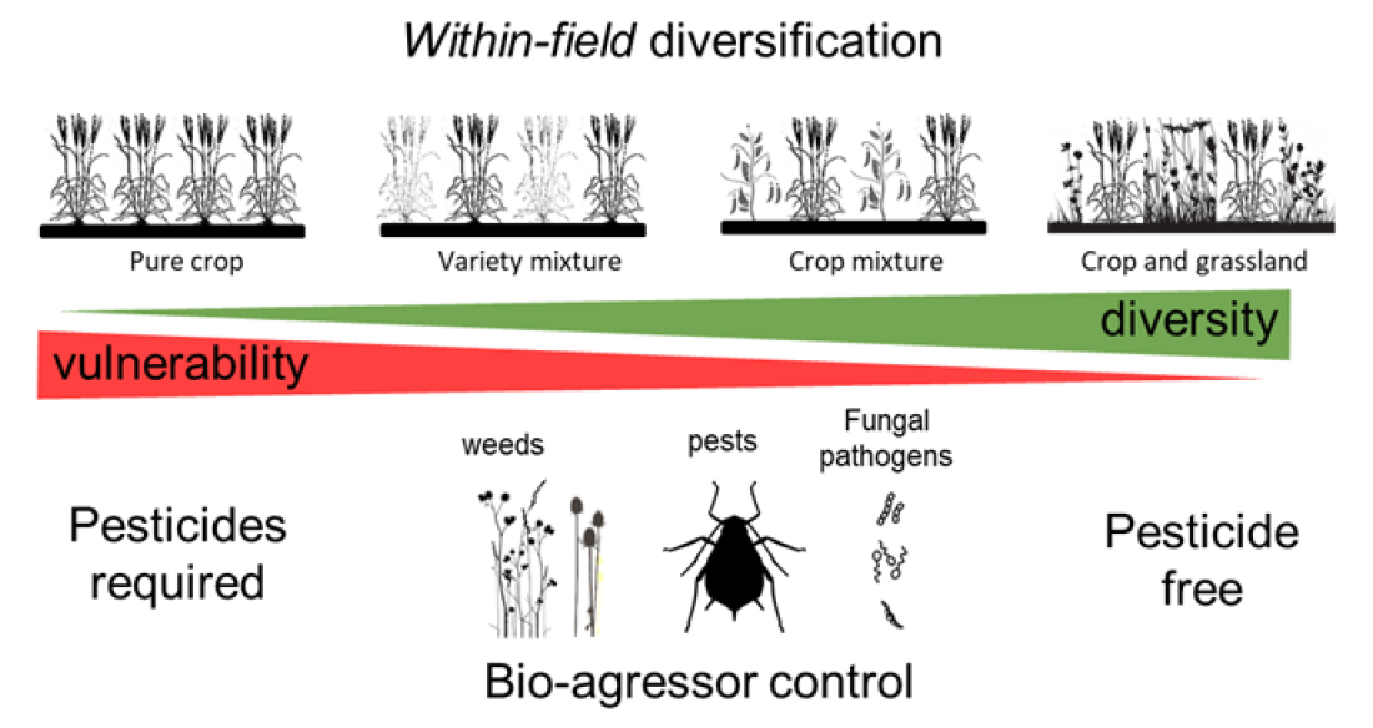 Wheat:   Pure crop        Variety mixture    Crop mixture
3
→ Augmenter la diversité intra-parcelle réduit l’utilisation des pesticides 
Effet documenté sur le contrôle des maladies, ravageurs et adventices (eg., Borg et al. 2018) 
Effet reconnu de la diversification sur la stabilité des productions (eg. Li, …, van der Werf 2020;														  		         Paut et al. 2020 )

       ->        Complémentarité       -      Facilitation       -       Compensation
Mélanger des variétés et des espèces pour une agriculture zéro-pesticide
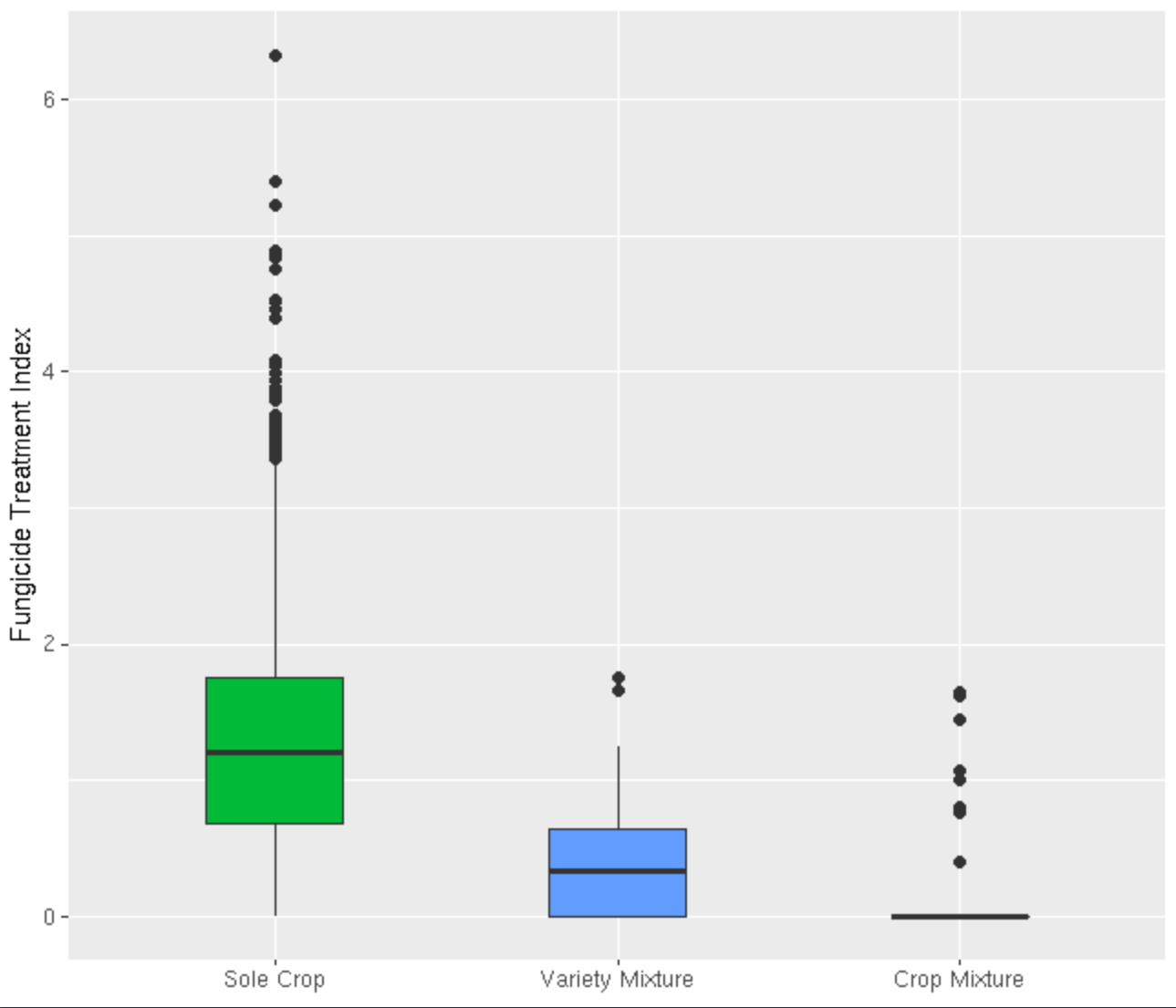 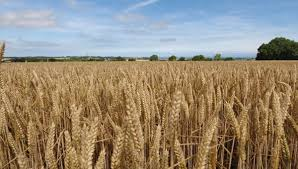 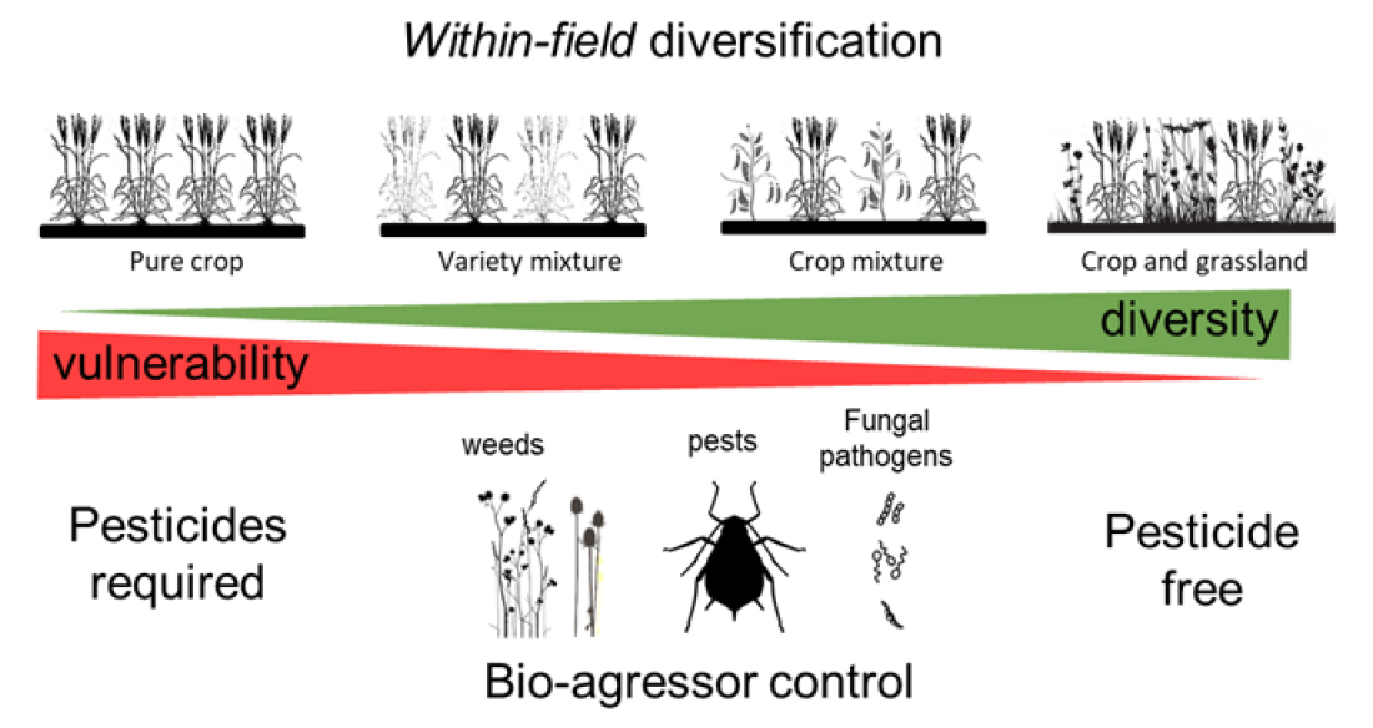 Fungicide treatments
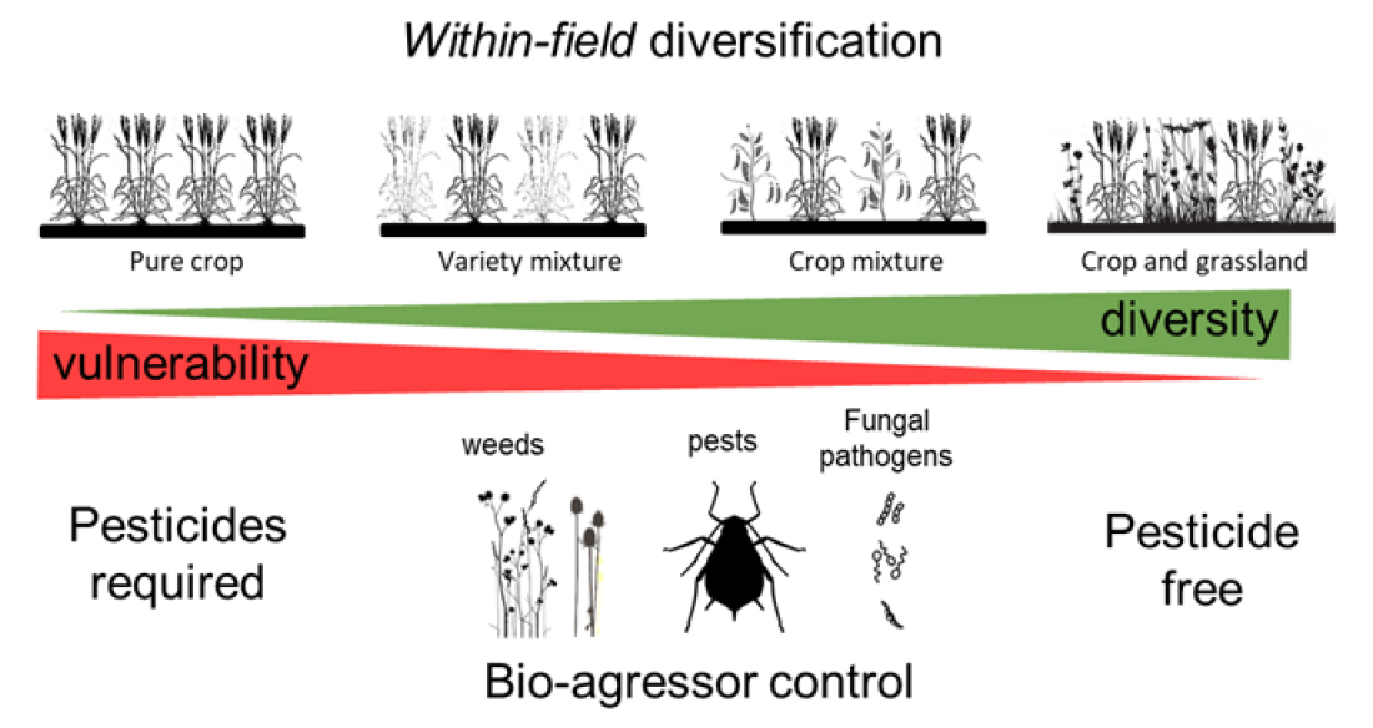 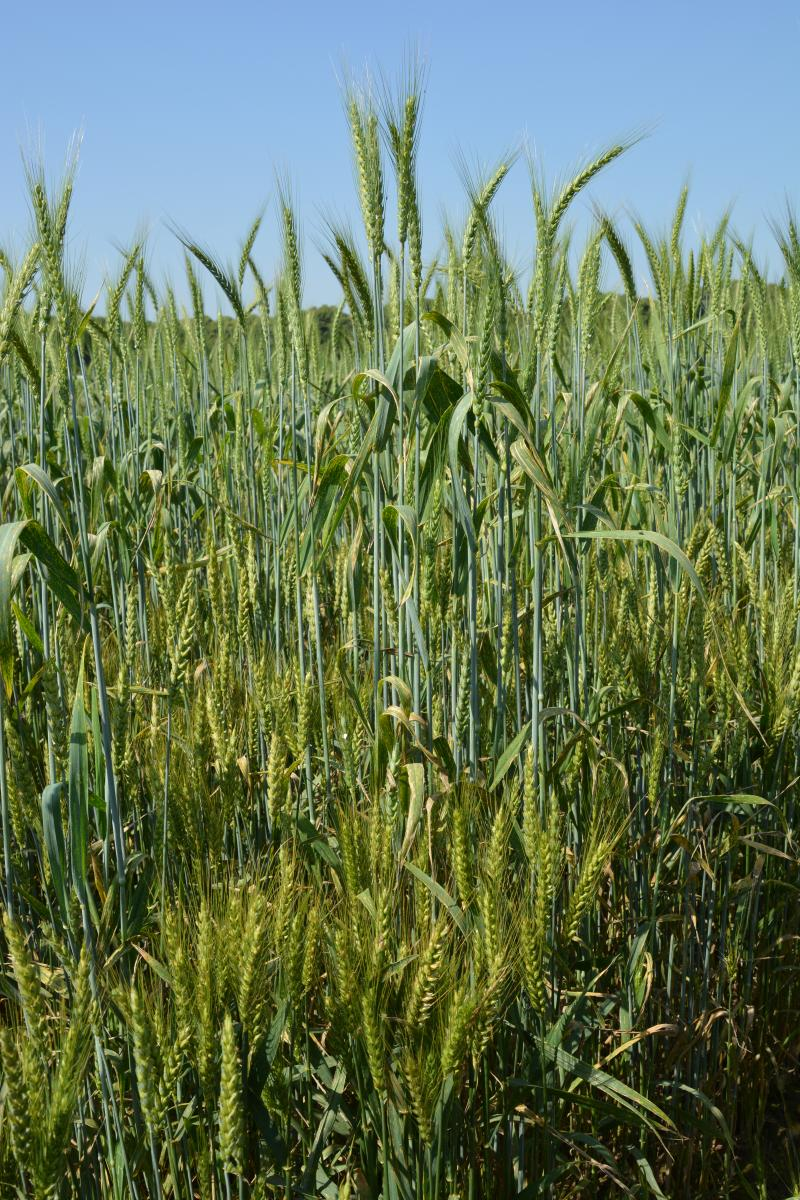 DEPHY Network2005 - 20186600 obs.Merhben et al. unpublished
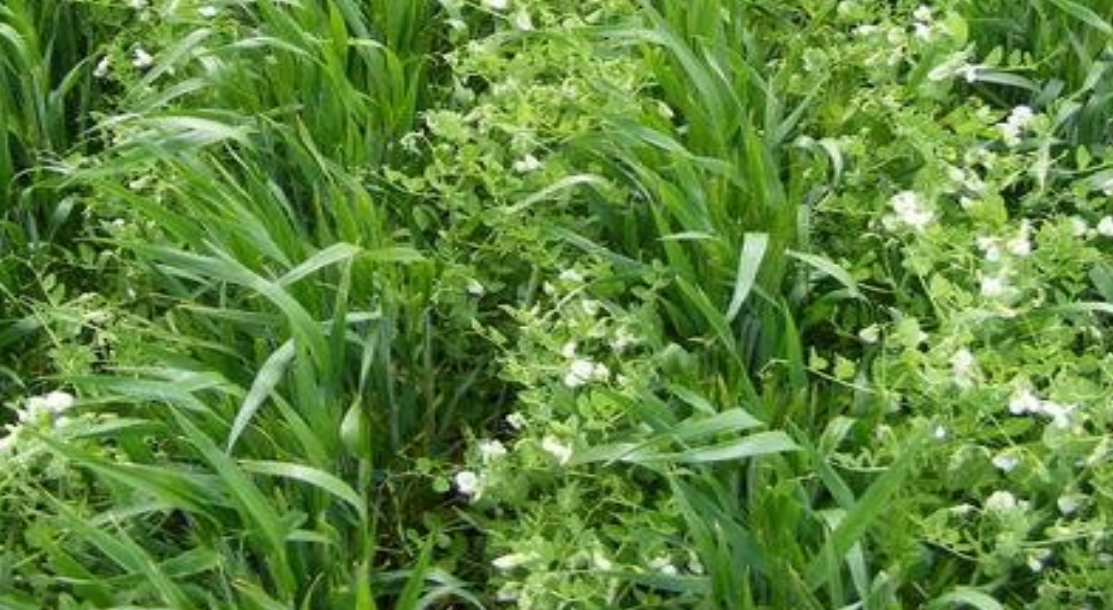 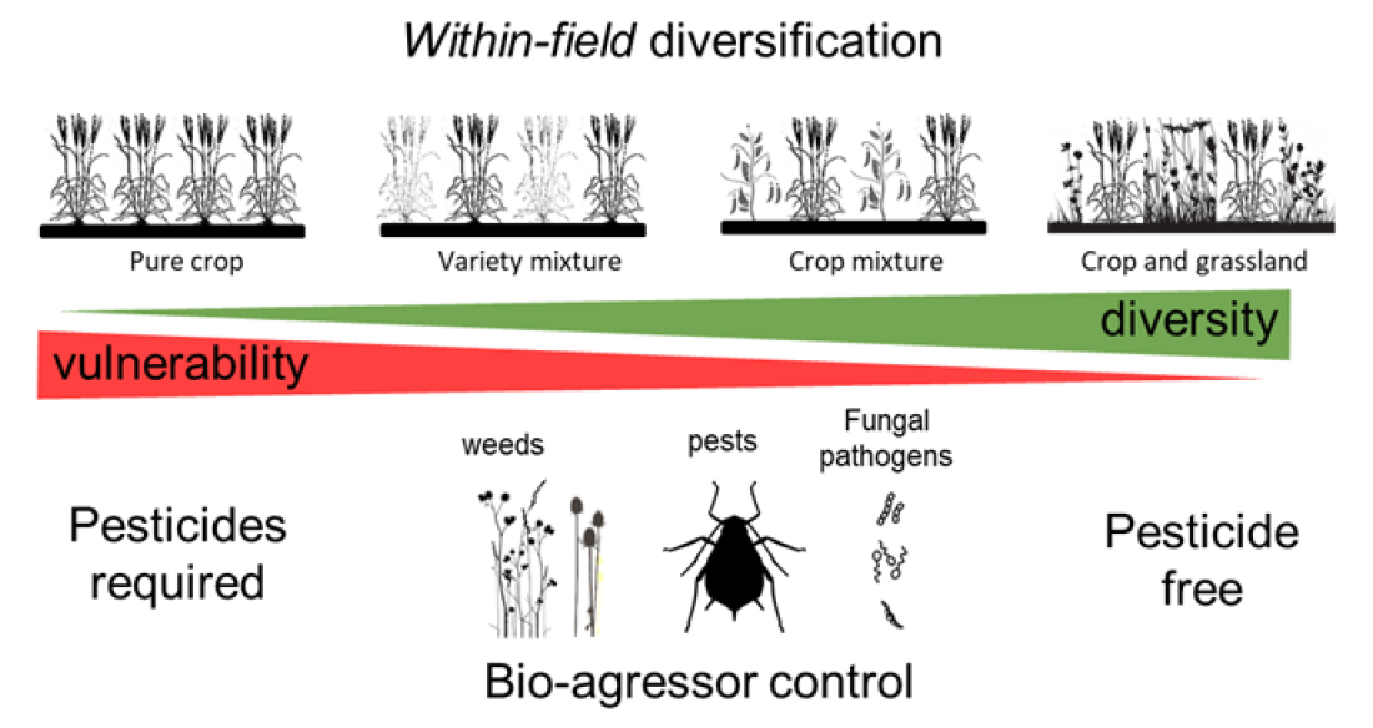 Wheat:   Pure crop        Variety mixture    Crop mixture
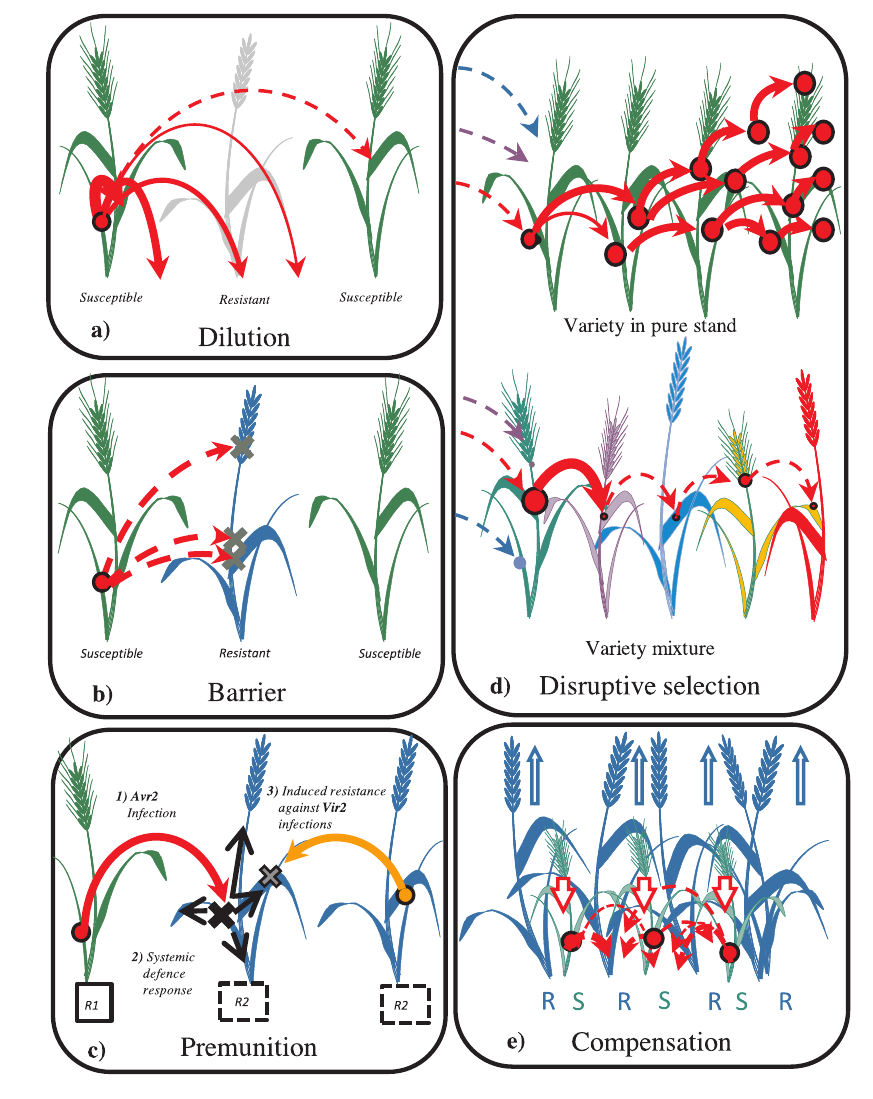 4
Cependant les mélanges ont eu un succès limité dans l’agriculture industrialisée

      → Mais notons la progression récente des mélanges de blé et de céréales/légumineuses en France...
Surfaces de légumineuses à graines en culture BIO









	                                                   ( …  qui contraste avec l’usage des pesticides, stable.)

→ Mélanger des variétés et/ou des espèces est un processus complexe, qui demande à la fois     	     de sélectionner de nouvelles variétés, et d’adapter la filière semencière.
Mélanger des variétés et des espèces pour une agriculture zéro-pesticide
Surfaces de légumineuses à graines en culture BIO
Progression des mélanges variétaux de blé tendre
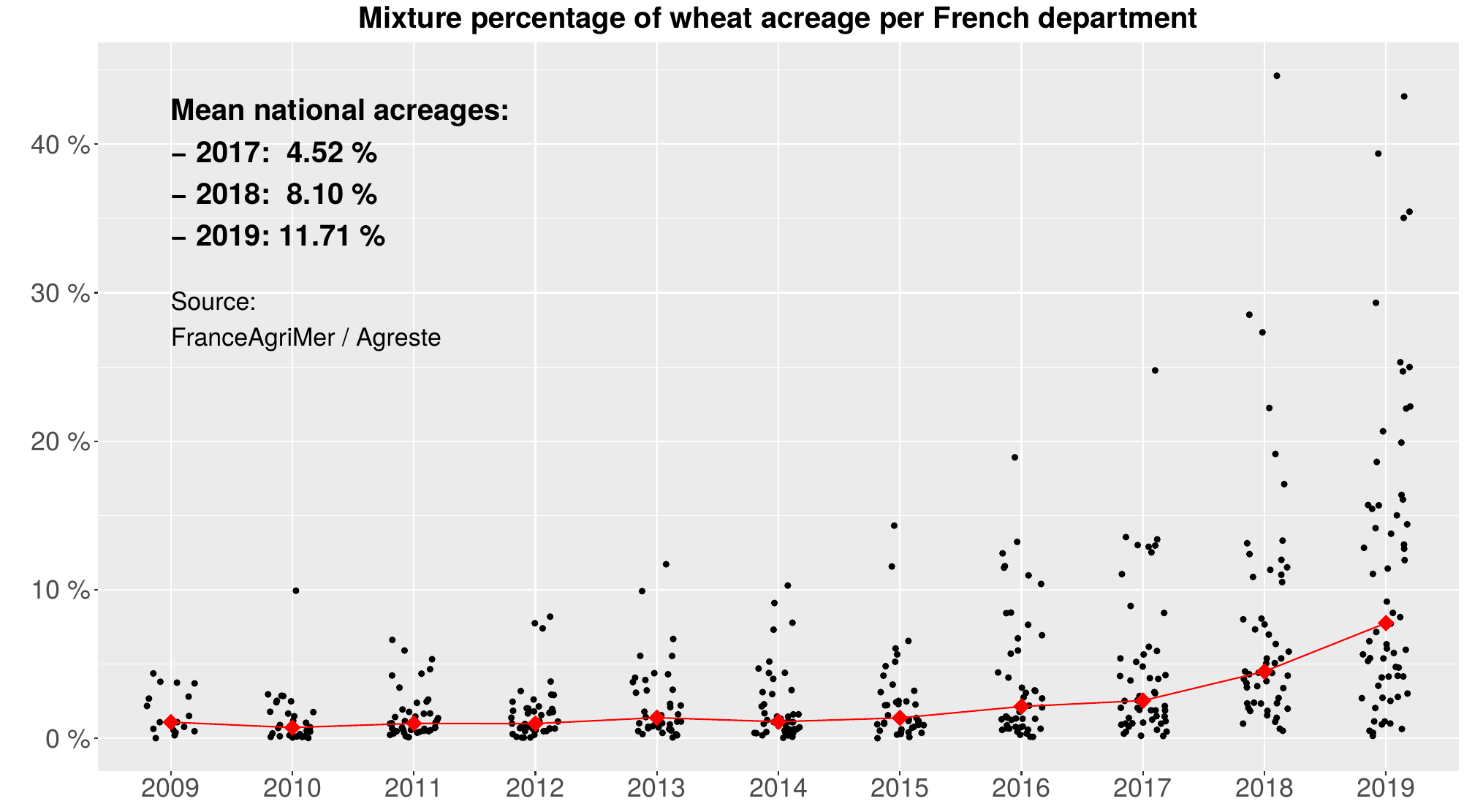 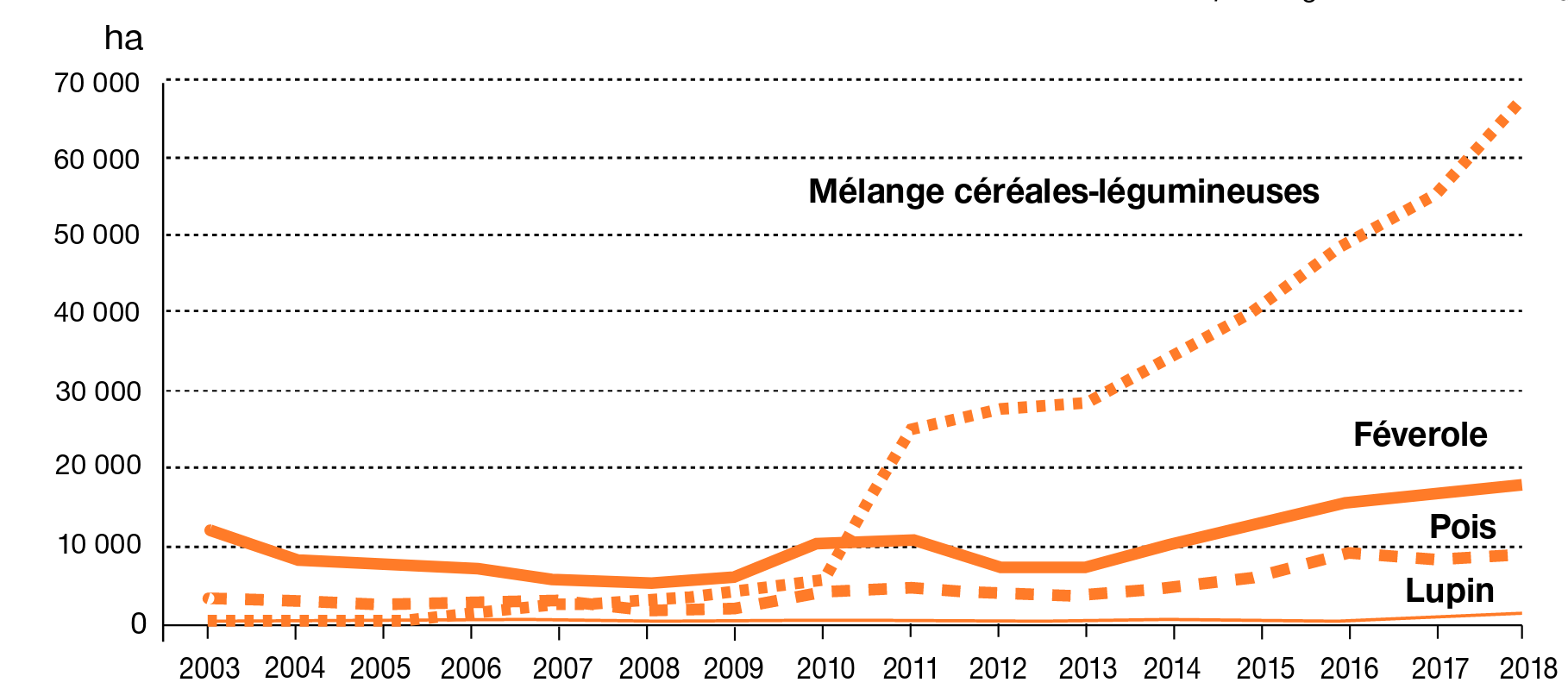 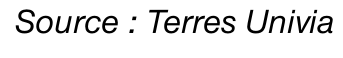 5
Un système semencier centré sur les variétés homogènes
Standards de marché (DHS, VATE, meunerie)
Schémas de sélection adaptés à l’obtention de variétés homogènes




                                                      Evaluation des variétés en culture pure
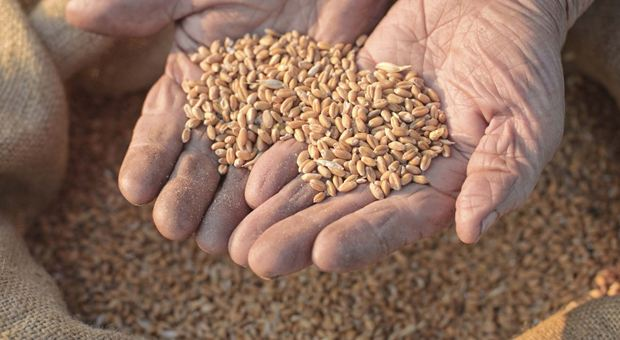 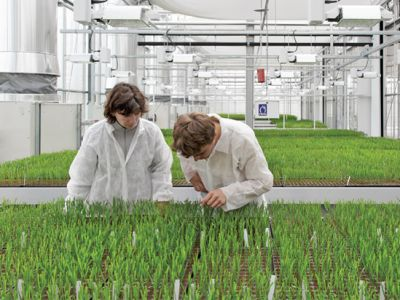 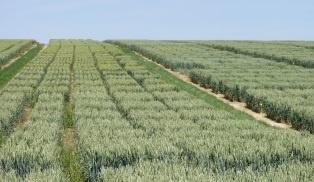 Financement de la recherche par royalties favorisant les cultures    représentant des marchés importants
           Production de connaissances et conseil focalisés sur les cultures pures
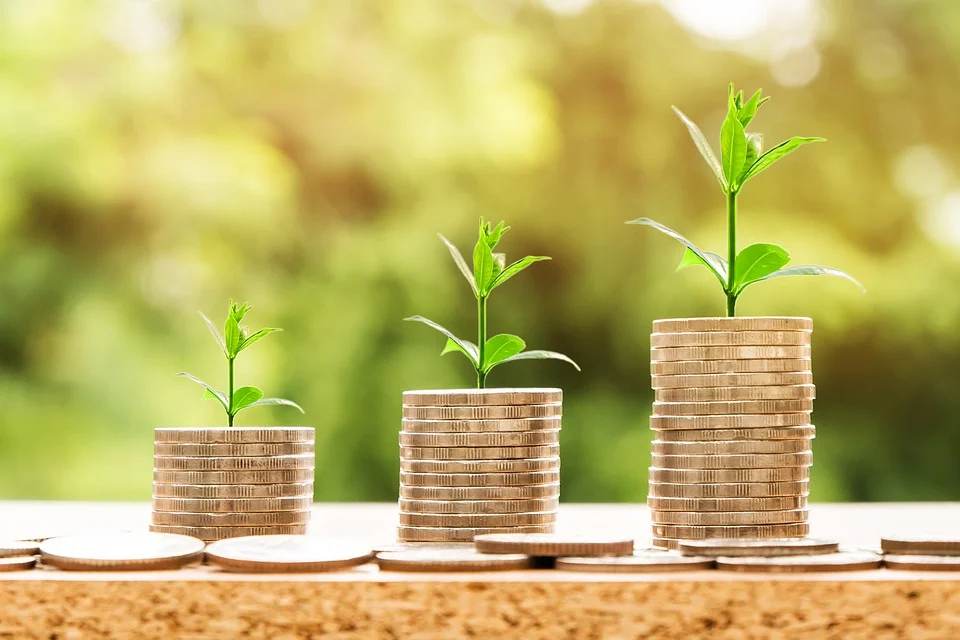 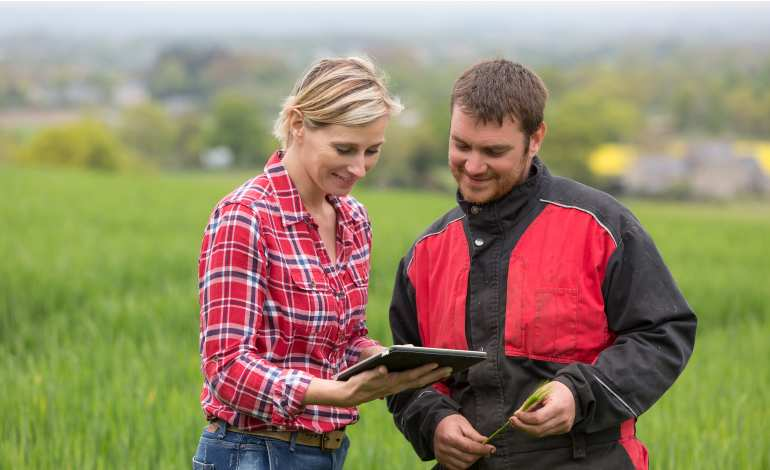 6
MoBiDiv: Mobiliser la diversité intra-parcelle tout au long des systèmes semenciers
Principe central en agroécologie: mobiliser la diversité intra-parcelle booste les régulations naturelles et réduit la dépendance aux pesticides






Objectif du projet: créer des méthodes et outils pour sélectionner, assembler, inscrire et évaluer des variétés pour une agriculture zéro-pesticide
Centré sur quelques espèces modèles:
Le blé, fort utilisateur de pesticides en France
Le pois, une bonne légumineuse partenaire
Les plantes fourragères, emblématiques pour la biodiversité et les services écosytémiques
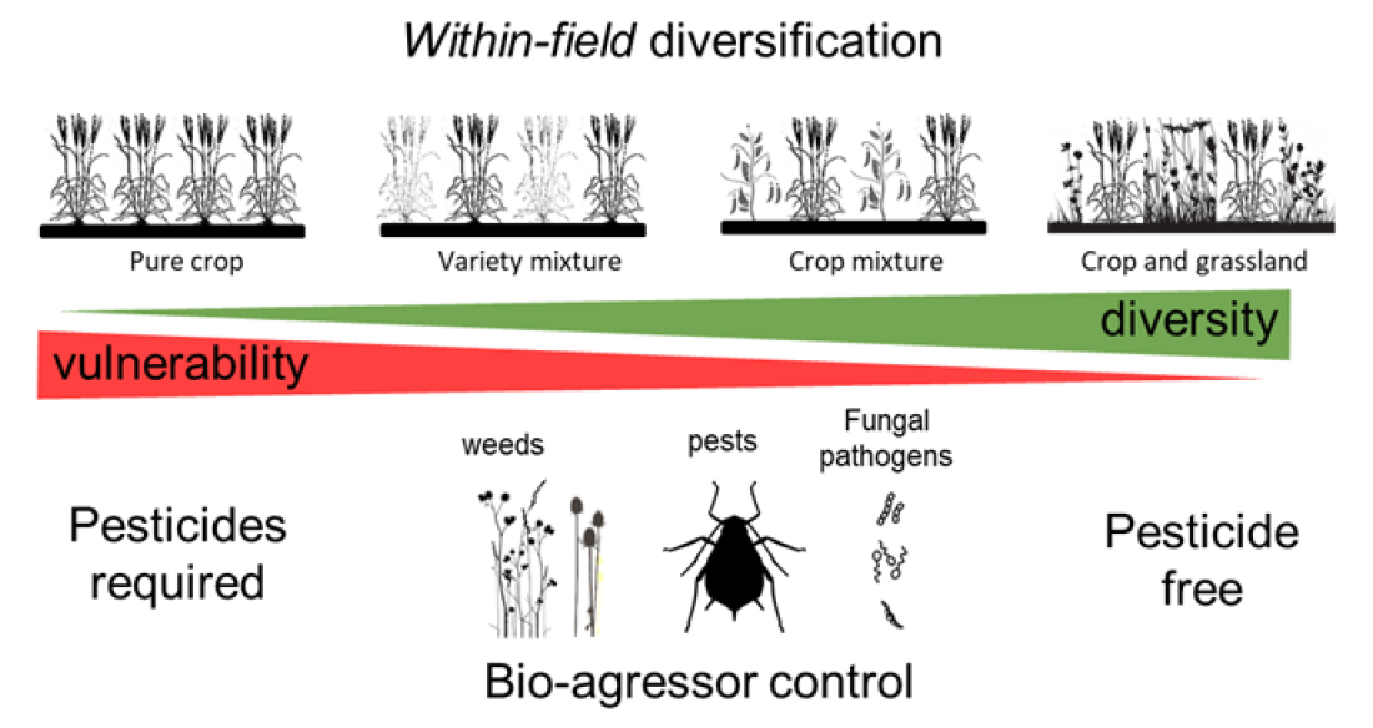 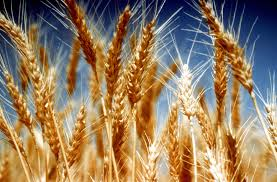 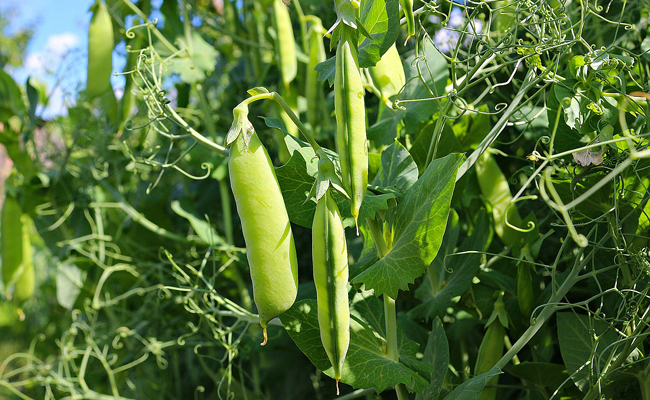 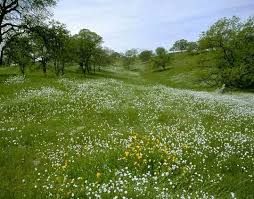 7
Objectifs clé des WorkPackages
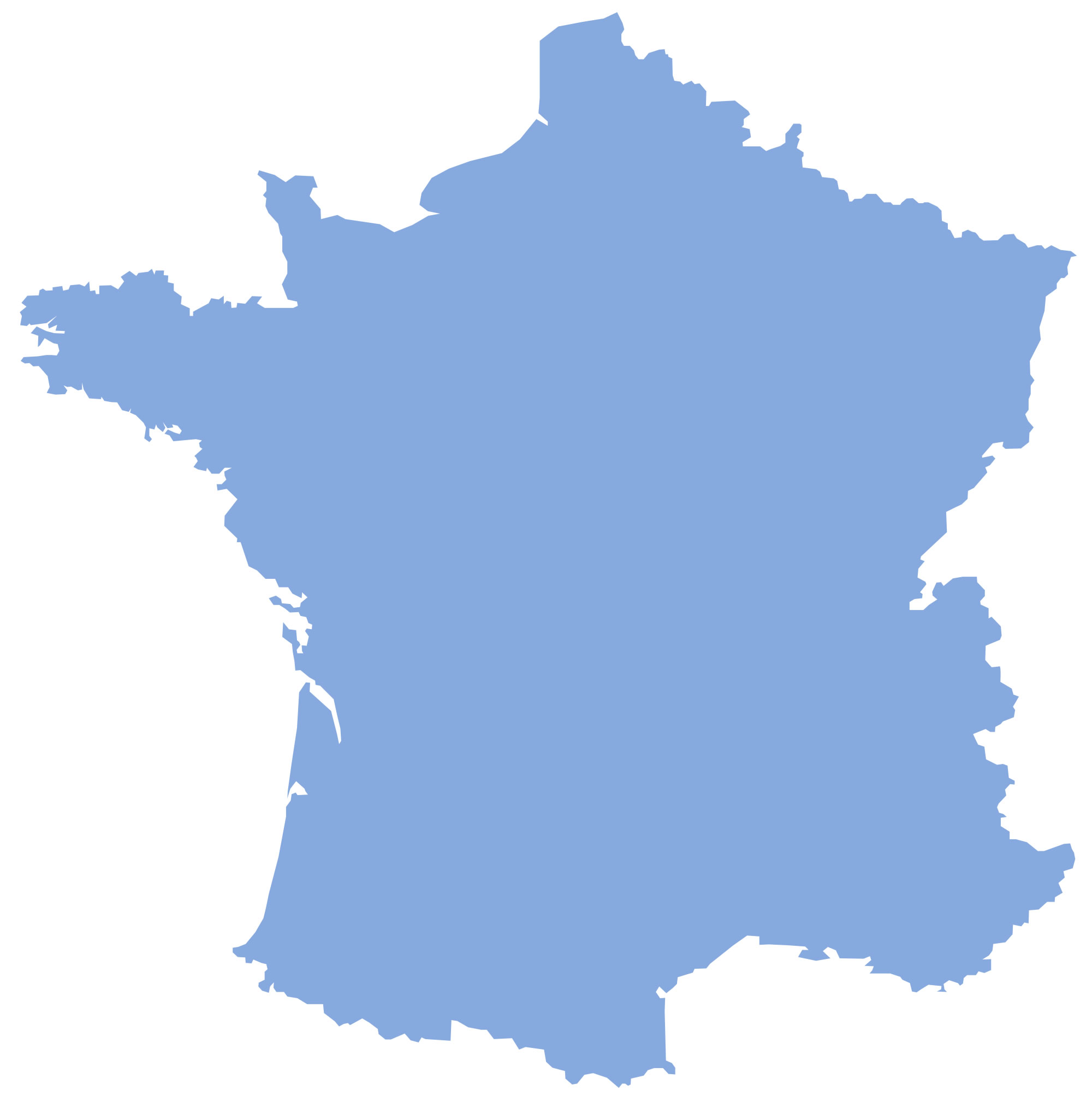 Méthode: Statistiques - Données: réseaux DEPHY, OAB, RPG + utilisation phytos






Méthode: Modélisation, approches génétiques et moléculaires



Méthode: Essais au champ: 4 essais communs et 2 essais spécifiques



Méthode: Modélisation, analyse de données dans les réseaux d’agriculteurs et les stations expérimentales




Méthode: Approches participatives (sélectionneurs, réseaux d’agriculteurs), enquêtes filière, modélisation micro-économique
WP1: Bdd nationales
Analyse des dynamiques de diversification intra-parcelle en France, impact sur les pressions biotiques, la biodiversité et l’usage des pesticides.
WP2: En	 laboratoire
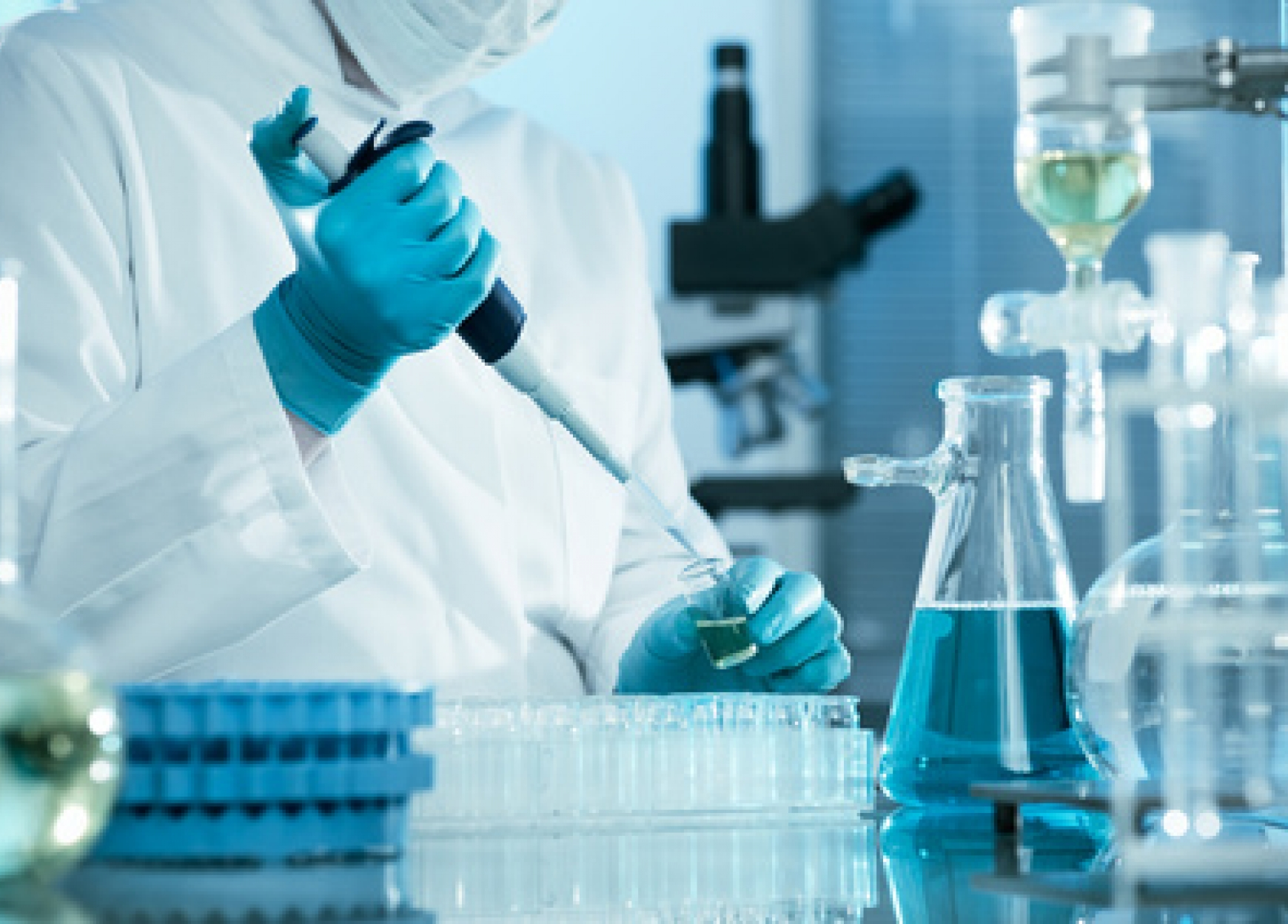 Identification des mécanismes d’interaction plante-plante et impact sur le contrôle des ravageurs, adventices et maladies
WP3: Au champ
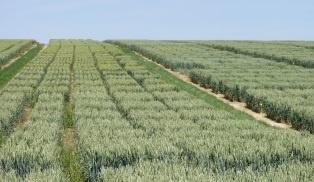 Evaluation de l’impact de la diversification sur le contrôle des bioagresseurs
WP4: En entreprise
Dans les exploitations
Conception de méthodes utilisables pour sélectionner et assembler des mélanges de variétés et d’espèces
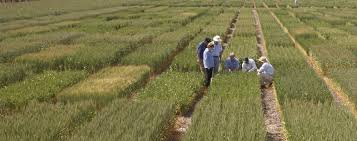 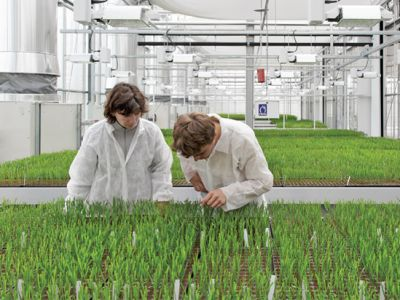 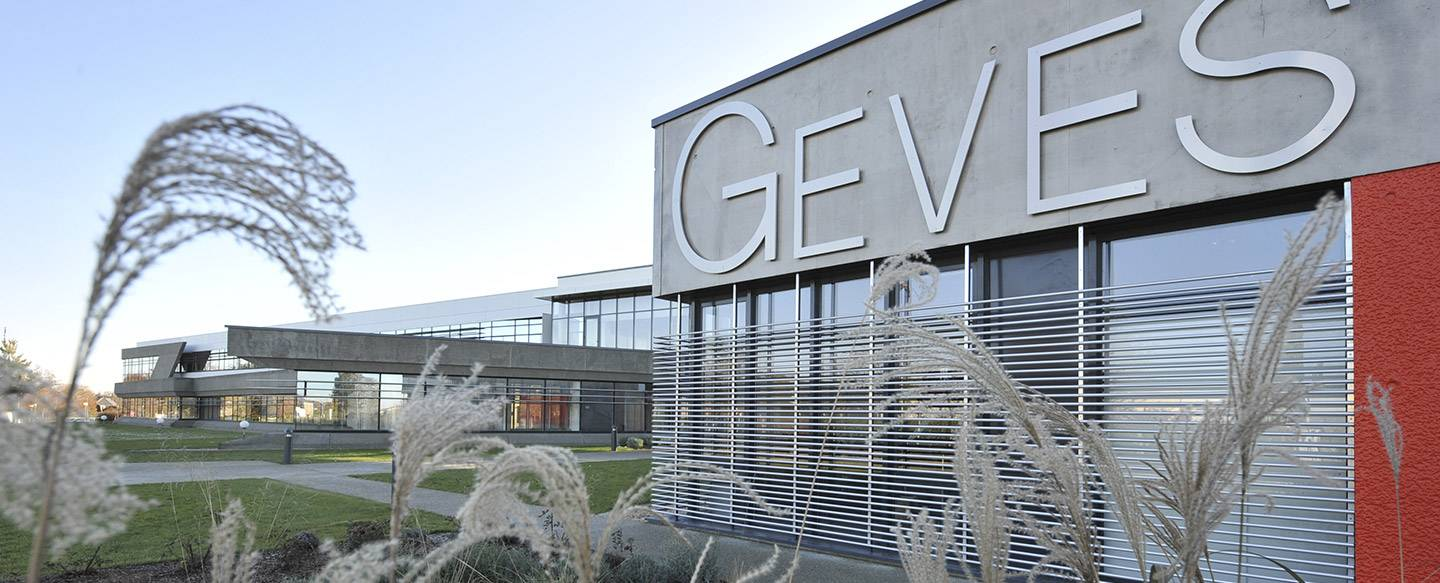 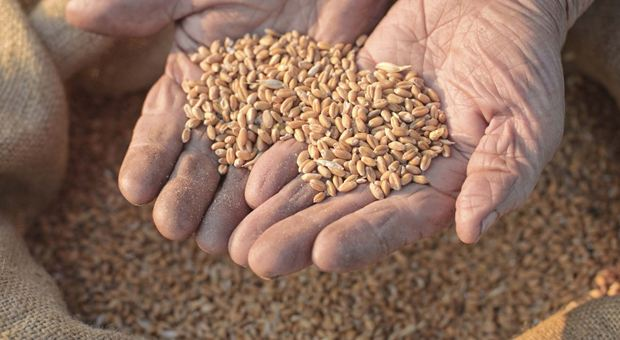 WP5: Acteurs / Filière
Définition d’outils et de politiques pour favoriser l’implication des acteurs économiques dans une stratégie de diversification
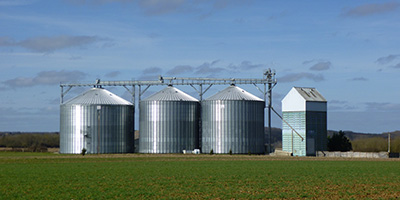 8
MoBiDiv WP4 - An integrated research on in-firm and on-farm breeding
TRAIT BLIND BREEDINGPerformance based
TRAIT BASED BREEDING
 
Ideotyping using ecophysiological models
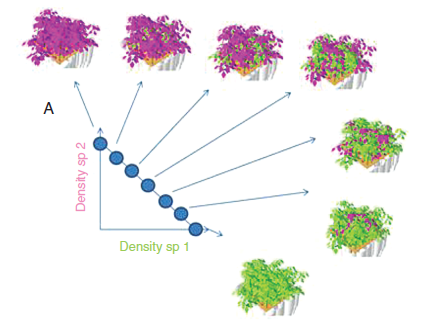 Mixing-ability descriptionGMA/SMA - Pr/As
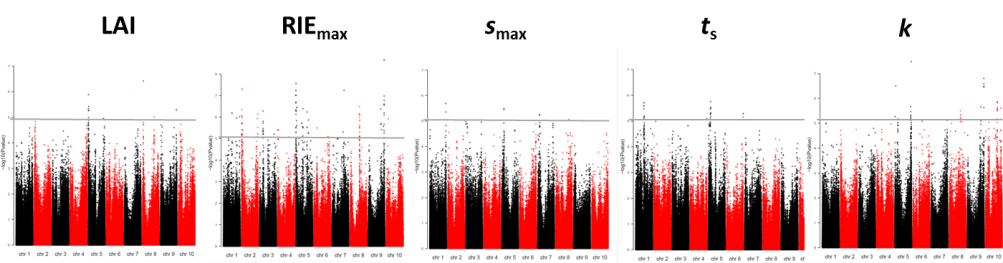 on-farm evaluation (STAFF)
Marker-based breeding
Mixing rules
Target traits
on-farm participatory breeding
In-firm breeding schemes
Genomic scans in populations
GWAS
Target genomic areas
Varieties + Mixing rules
9
G x G
Which are the traits/genes  that needs heterogeneity, and the ones that requires homogeneity ?
MoBiDiv : des liens fort entre workpackages
WP1 - Impact de la diversification sur l’utilisation de pesticides et sur les services écosystémiques
Etat des lieux de la diversification en France: systèmes clé de culture sans pesticide
WP2 - Interactions plantes-plantes: traits et gènes favorisant le contrôle des adventices et des maladies dans les cultures diversifiées
WP3 - Évaluation exhaustive de l’impact de la diversification sur le contrôle des maladies, les adventices et les ravageurs
Impacts de la diversification en France
WP6 Management du Projet
Acteurs de la diversification
Nouveaux modèles, traits et marqueurs
Validation au champ des traits et mécanismes
Statistiques pour l’analyse des mélanges
WP4. Sélectionner pour la diversification
Schémas de sélection pour les mélanges
Contraintes et attentes des acteurs
WP5. Outils, stratégies et politiques pour la diversification
→ Accélérer l’évaluation et l’utilisation des innovations, par une approche interdisciplinaire et multi-acteurs
10
Le consortium - disciplines, unités et partenaires impliqués
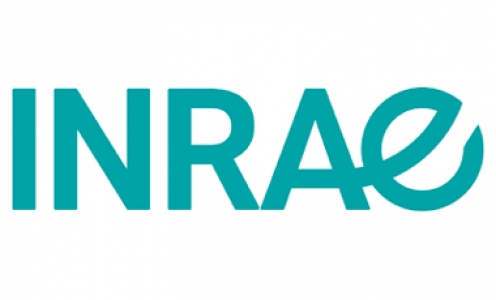 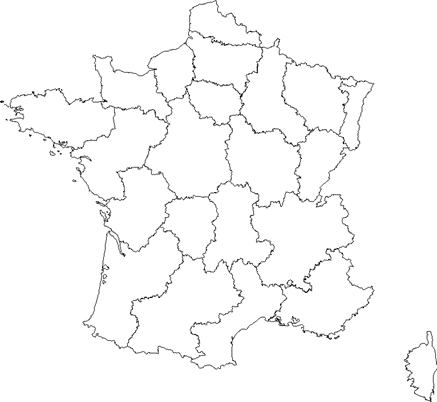 GENETIQUE
ECOSYS
IEES
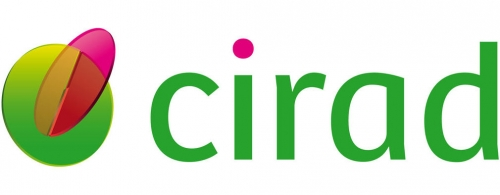 ECOLOGIE
MNHN
BIOGER
AGRONOMIE
GQE
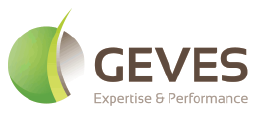 IGEPP
SCIENCES SOCIALES
SADAPT
GEVES
AGROECOLOGIE
URP3F
AGRONOMIE
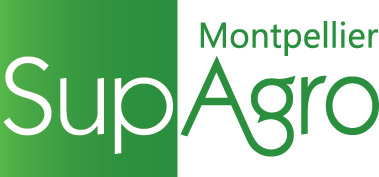 GDEC
LEM
UREP
ECOPHYSIOLOGIE
GAEL
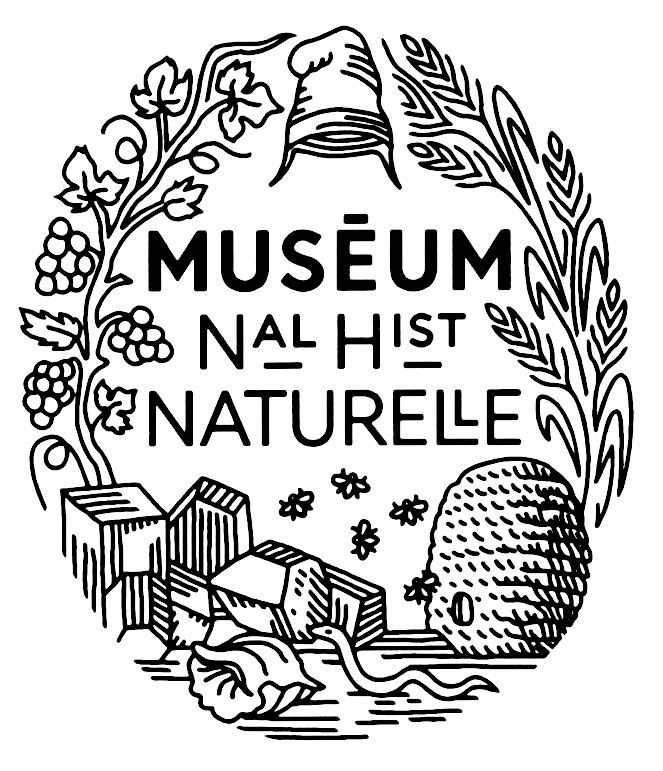 PHYTOPATHOLOGIE
AGAP
BGPI
AGIR
CIRAD
MTP SUPAGRO
MALHERBOLOGIE
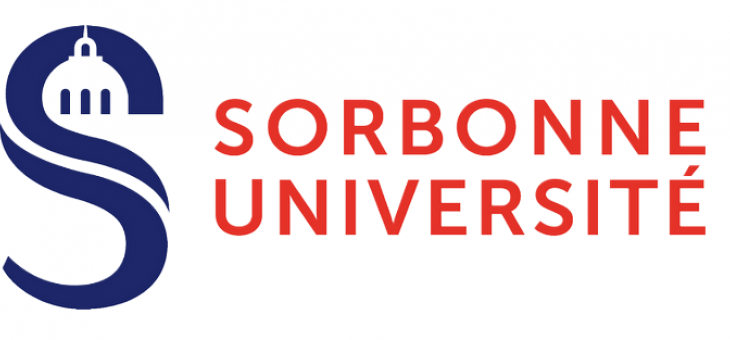 11
Le consortium - Management du projet
GENETIQUE
ECOPHYSIOLOGIE
ECONOMIE
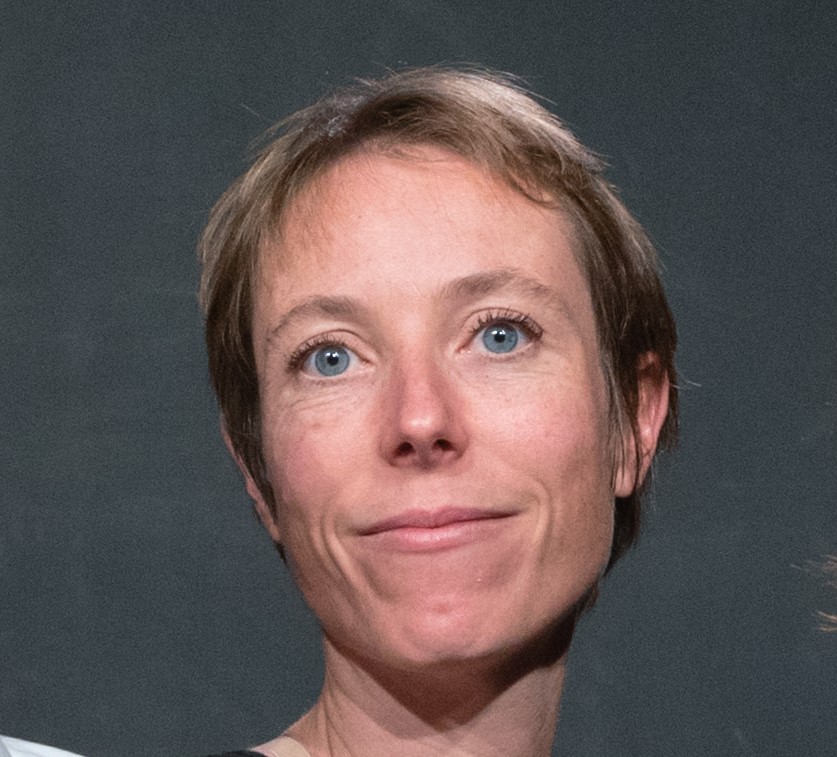 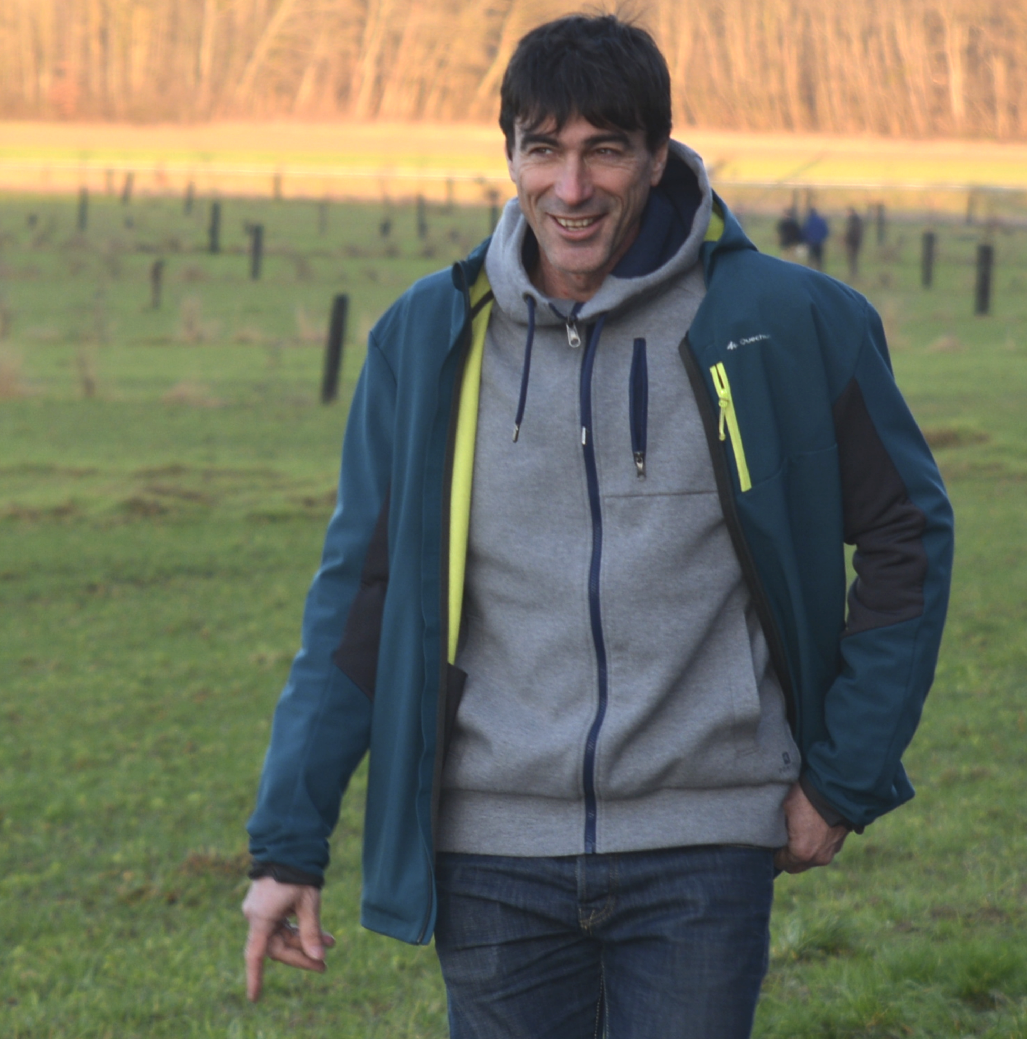 ECONOMIE
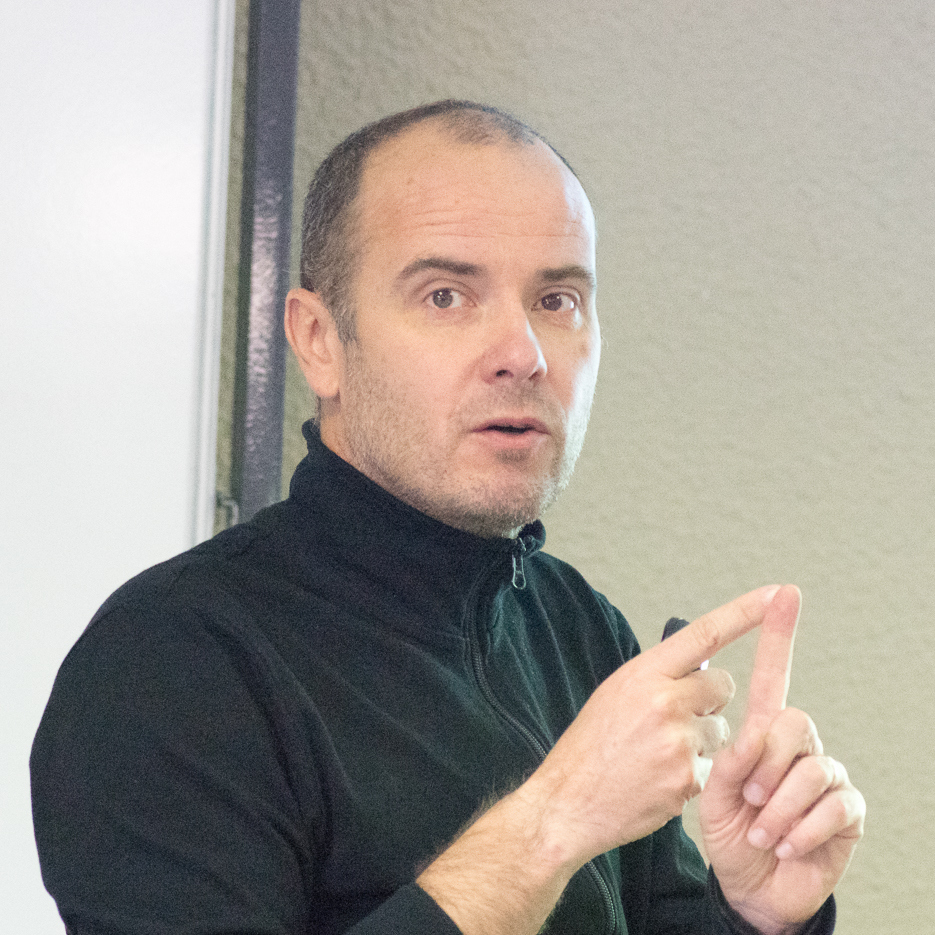 AGRONOMIE
Management de projet
Aline FUGERAY-SCARBEL (GAEL)
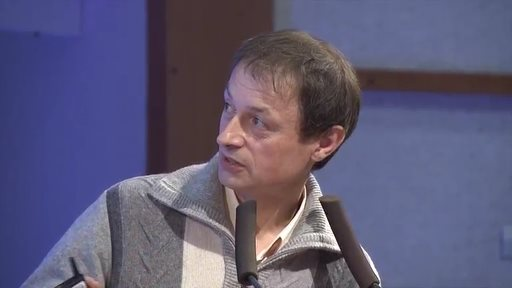 Coordination scientifique
Jérôme ENJALBERT (GQE)
WP5 - Stéphane LEMARIE (GAEL)
WP1 - Philippe MARTIN (SADAPT)
GENETIQUE
MODEL. STAT.
GENETIQUE
GENETIQUE
AGRONOMIE
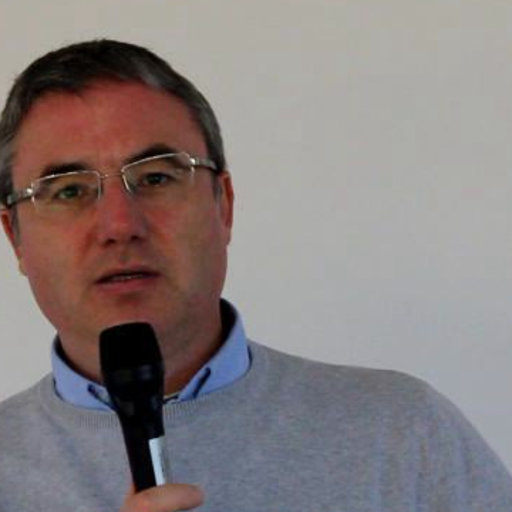 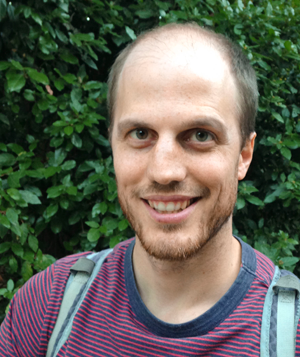 GENETIQUE
PATHOLOGIE
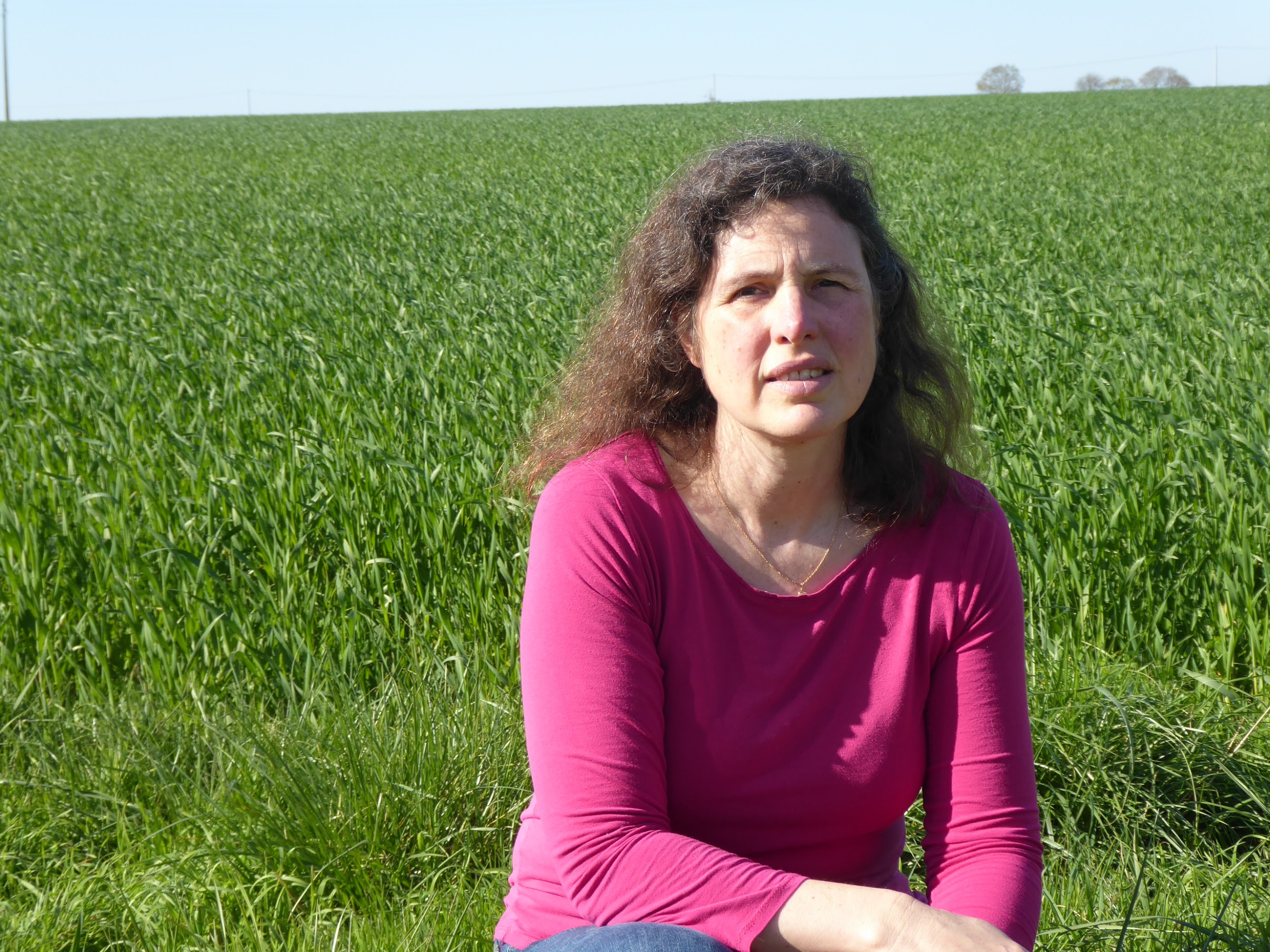 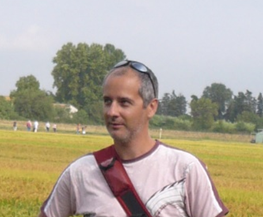 WP4 - Jacques DAVID (Mtpl SUPAGRO)  et Timothée FLUTRE (GQE)
WP2 - Jean-Benoît MOREL (BGPI)
WP3 - Nathalie MOUTIER (IGEPP)
12
Les originalités de MoBiDiv
Multiplicité d’échelles
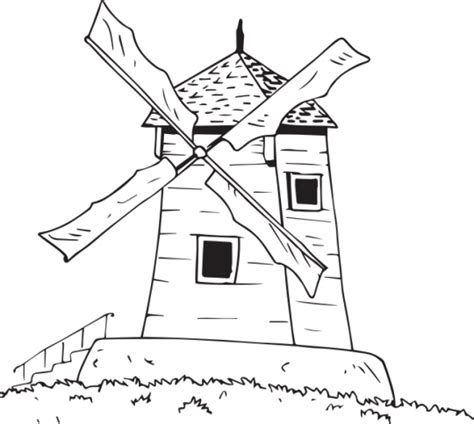 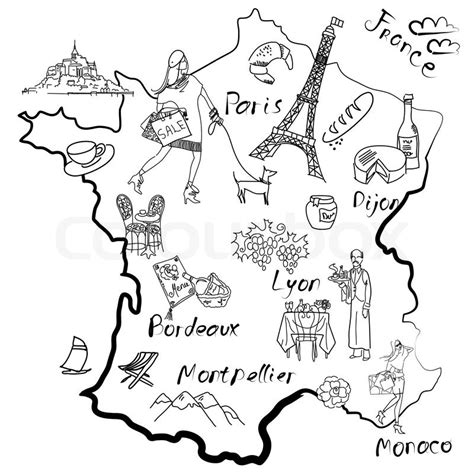 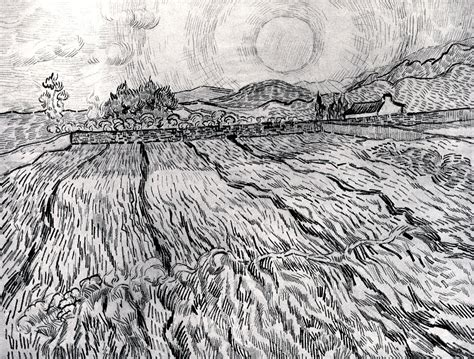 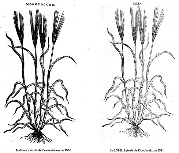 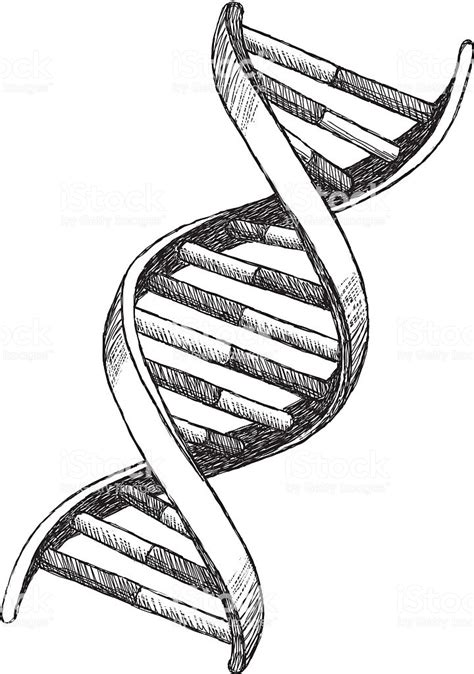 gènes
plantes
communautés
champ
filière
pays
Forte implication des acteurs socio-économiques
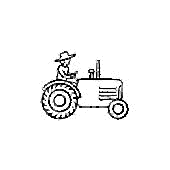 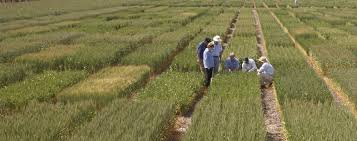 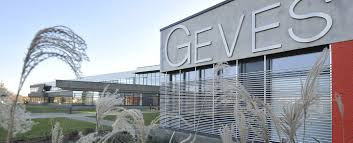 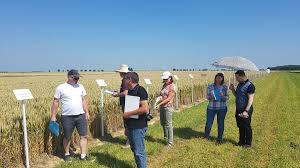 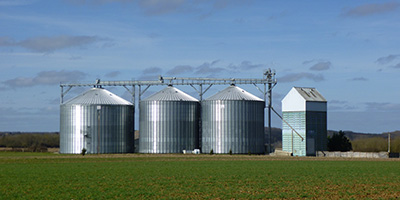 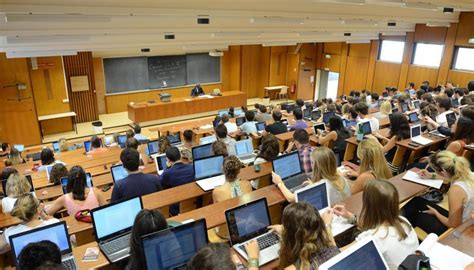 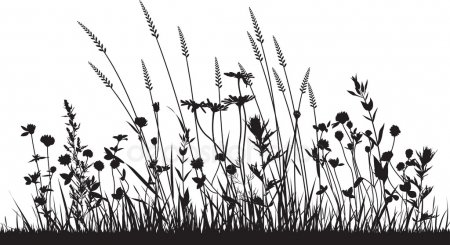 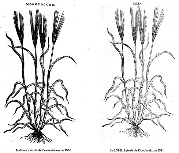 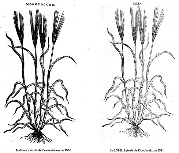 agriculteurs
étudiants
organismes chargés de la réglementation
coopératives
vendeurs de semences
sélectionneurs
instituts techniques 
conseil agricole
FORMATION pour étudiants et professionnels
GEVES partenaire du projet
IMPLICATION DU STAFF dans le WP4
ENQUETES FILIERES dans le WP5
APPROCHES PARTICIPATIVES
INTEGRATION DES RESULTATS chez les sélectionneurs et les agriculteurs
13
Impact du projet: évolution de la filière
Indicateurs d’impacts (exemples)
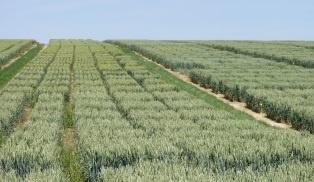 Programmes de sélection pour l’obtention de mélanges
Sélectionneurs
Evolution de la réglementation sur l’inscription des variétés
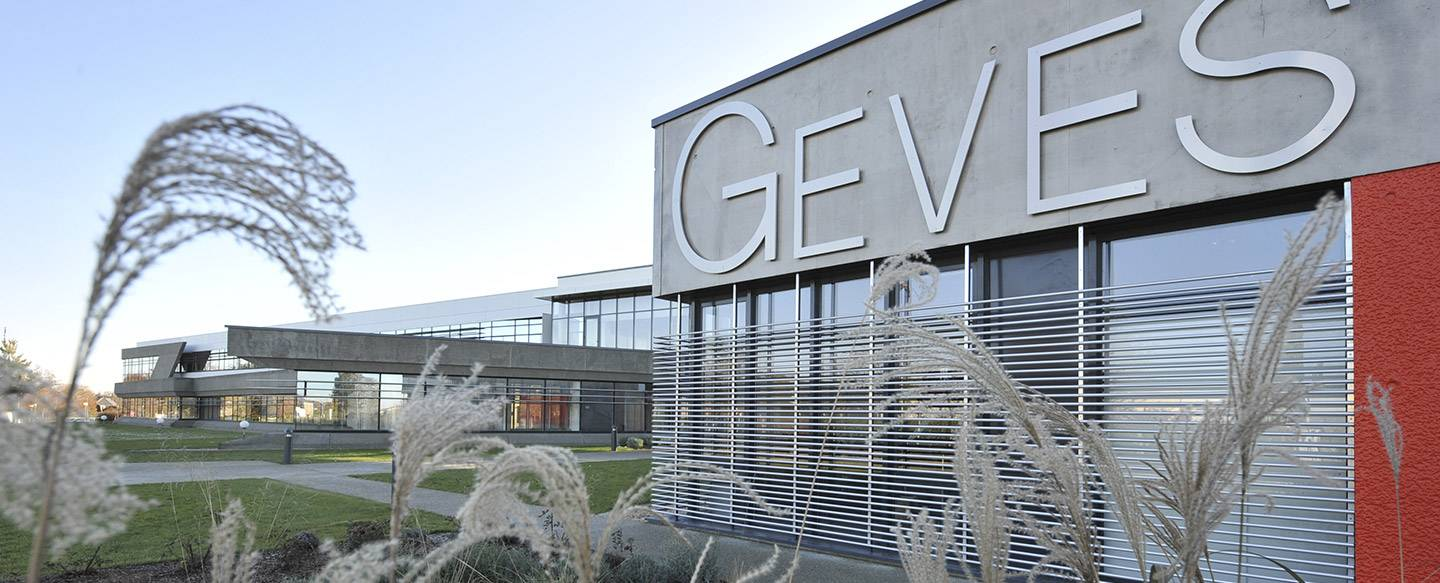 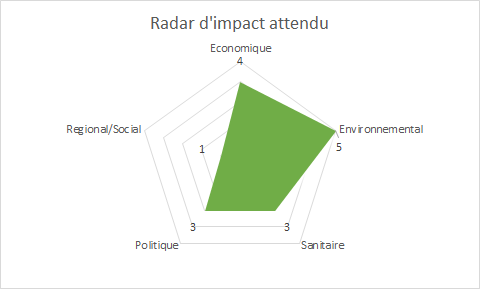 Organismes publics
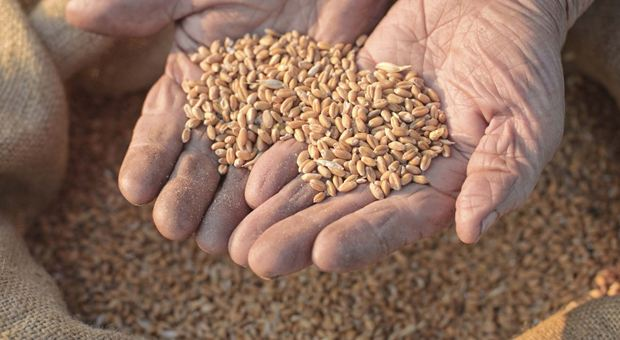 Mélanges “prêts à l’emploi” disponibles pour les agriculteurs
Vendeurs de semences
Organismes dispensant des conseils spécifiques sur les mélanges
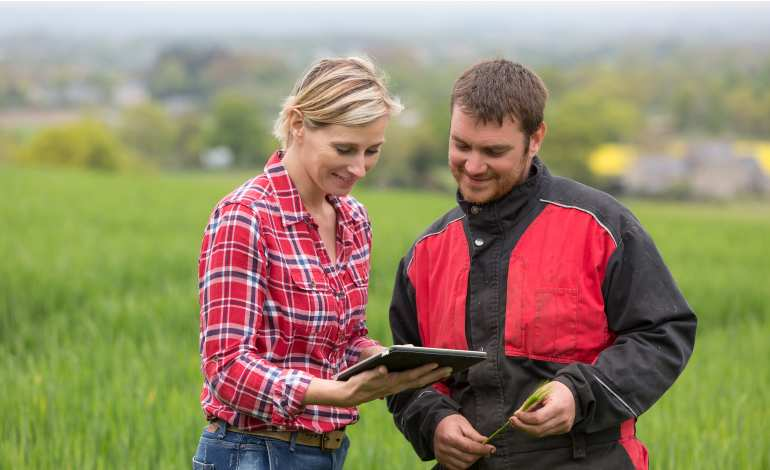 Conseil agricole
Taux d’adoption des mélanges et part des adoptants les cultivant sans pesticides
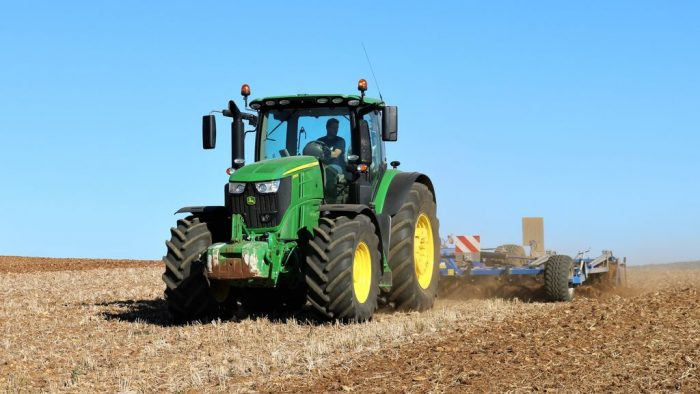 Agriculteurs
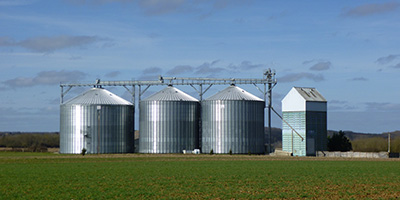 Coopératives acceptant les livraisons de mélanges
Coopératives
14
Perspective pour 2026: vers une nouvelle économie des semences
2020
2026
Recherche
Entreprises semencières
Firmes agrochimiques


Semences + Pesticides


Coopératives


Agriculteurs
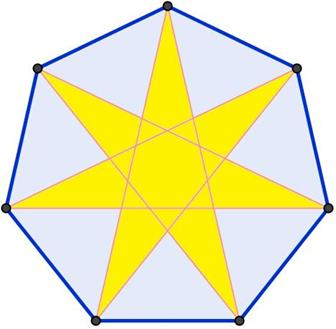 Filière agro-alimentaire
Obtenteurs
Poiscal    &     Blérangère
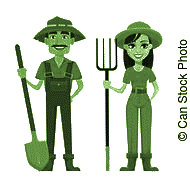 Assembleur de variétés/
espèces
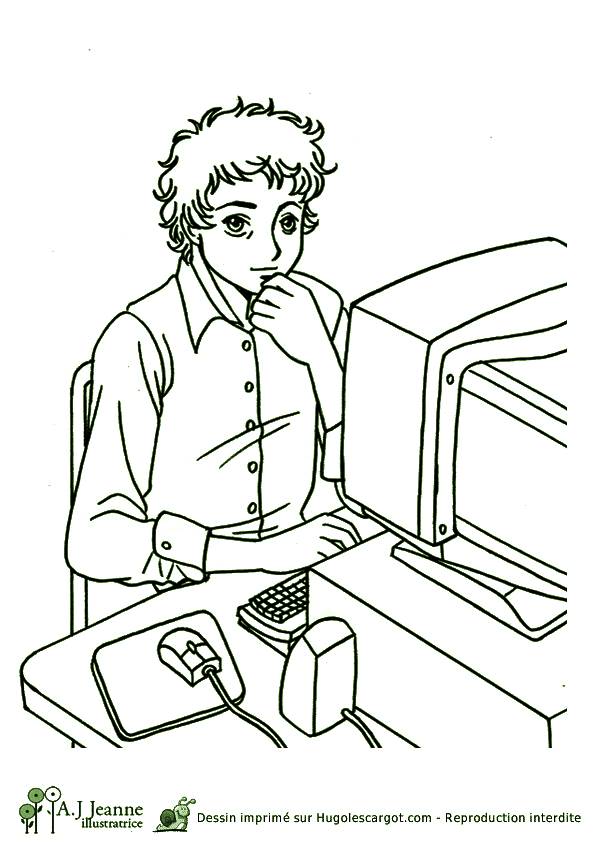 Coopératives
Organismes publics
Agriculteurs
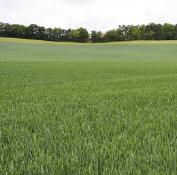 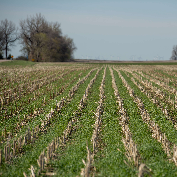 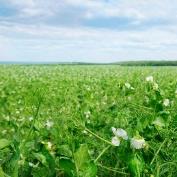 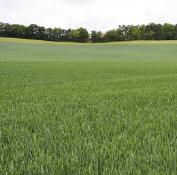 15